Report From The Border

Presentation by: Rev. Dr. Robin Hoover
President: Migrant Status, Inc.
Migrant Status, Inc.                                                                        Tucson, Arizona, USA
THINK CREATIVELY
When Pres. George W. Bush sent National Guard troops to the border in 2006, I was quoted on the front page of the New York Times saying:
“The United States has a stunning lack of imagination of how to deal with immigration.”  --Robin Hoover
Migrant Status, Inc.                                                                        Tucson, Arizona, USA
NAMING, FRAMING, BLAMING
National Security, Terrorism, Labor, Nationalism, Tourism, Trade, Racism, Identity, Culture, Competition, Liberty, Rights, Unions, Institutions, Faith Communities, Corporatism, Population Control, Crime, Health, Welfare, “Us vs. Them”, Enforcement, Rule of Law, Budgets, Education, Electoral Politics, Justice, Benefits, Citizenship, Partisanship, Gross Domestic Product, Entitlements, Human Rights, Pundits, Economics, Women’s Rights, …
     EVERY “ISSUE” IN AMERICAN POLITICS IS TOUCHED BY MIGRATION, IMMIGRATION, REFUGEES, ASYLEES, ….
Migrant Status, Inc.                                                                        Tucson, Arizona, USA
KNOWLEDGE OF ISSUE
Opinion, Factoids, Media, Fake News, Social 	Science, Electoral Mandates, Law, Policy, 	Rights, ….
     Epistemology: 
	Deductive
	Inductive
	Abductive: Pragmaticism, Postmodernism,                    	Whitehead, Charles Sanders Pearce, Suchocki, 	….
Migrant Status, Inc.                                                                        Tucson, Arizona, USA
TOPICAL APPROACH
Fences, Racism, Environment, International Law, Human Rights, Justice, Families, Employment, Migrant Deaths, Enforcement, Migrant Safety, Migrant Education, Services to Migrants….
Migrant Status, Inc.                                                                        Tucson, Arizona, USA
US ENFORCEMENT STRATEGIES
Make it physically difficult to enter U.S.
Make it expensive to enter U.S.
Make it deadly to enter U.S.
Make it miserable to enter U.S.
Migrant Status, Inc.                                                                        Tucson, Arizona, USA
ENFORCEMENT CONSEQUENCES
Destroy the environment
Kill Migrants
Give money to the cartels
Kill Migrants
Drive migrants into inhospitable terrain
Kill Migrants
Incarcerate migrants
Destroy families
Migrant Status, Inc.                                                                        Tucson, Arizona, USA
INTEREST GROUP POLITICS
Law Enforcement, Ranchers, Municipal Governments, State Governments, Federal Government, Faith Communities, Unions, Public Administrators, Rights Groups, Humanitarian Groups,
Migrant Status, Inc.                                                                        Tucson, Arizona, USA
BORDER FENCES ON ABOUT 1/3 OF BORDER
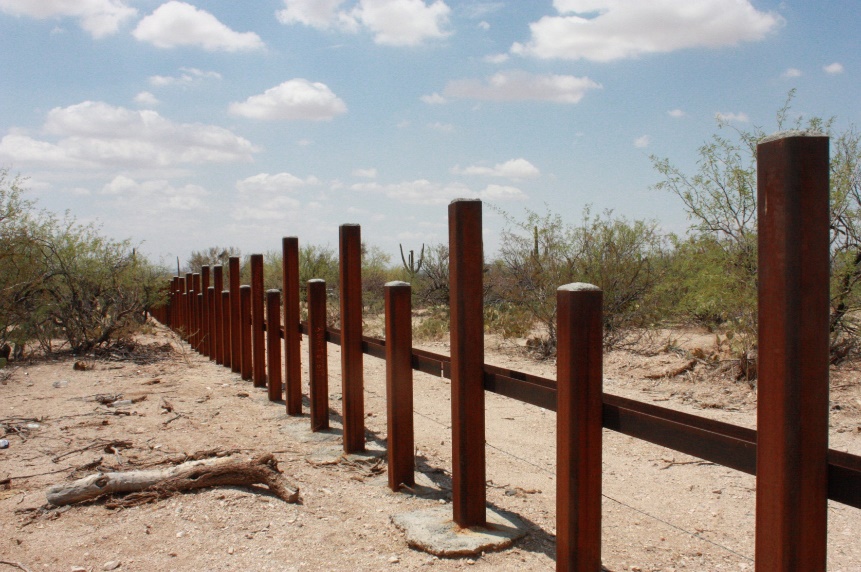 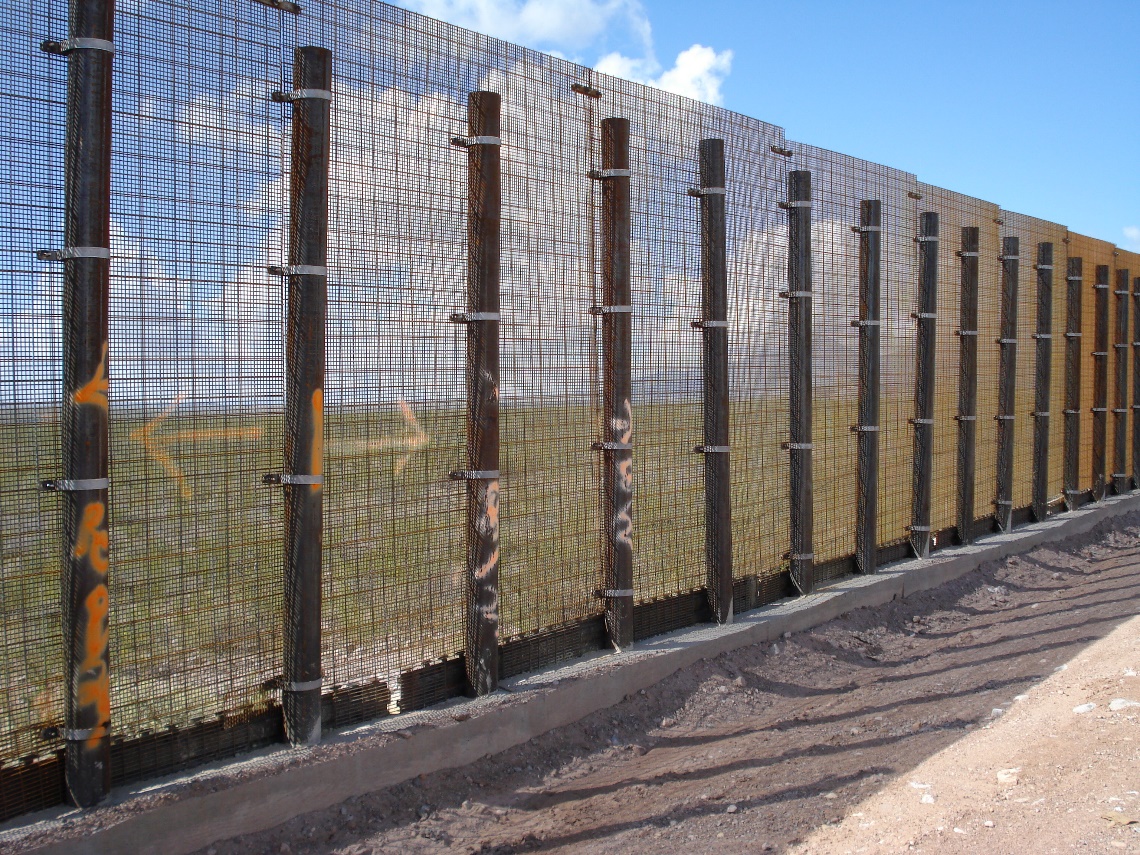 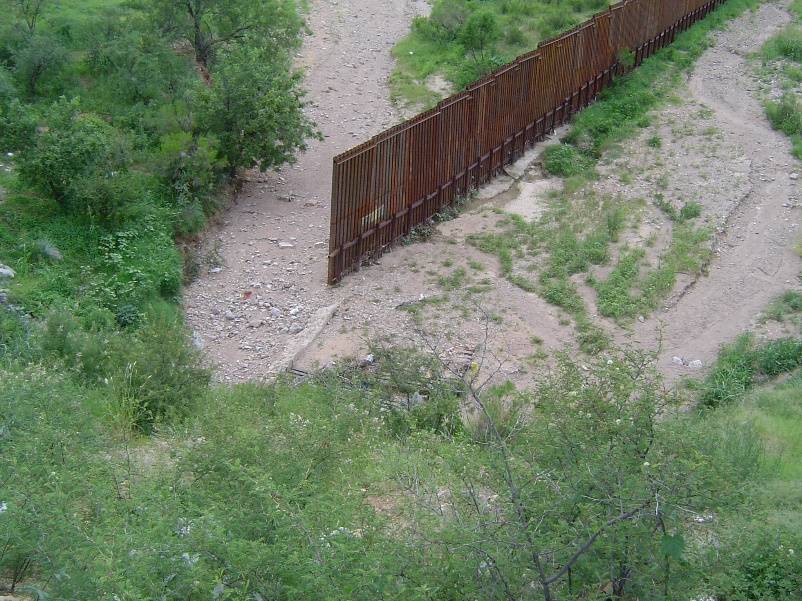 Migrant Status, Inc.                                                                        Tucson, Arizona, USA
WOMEN IN MIGRATION
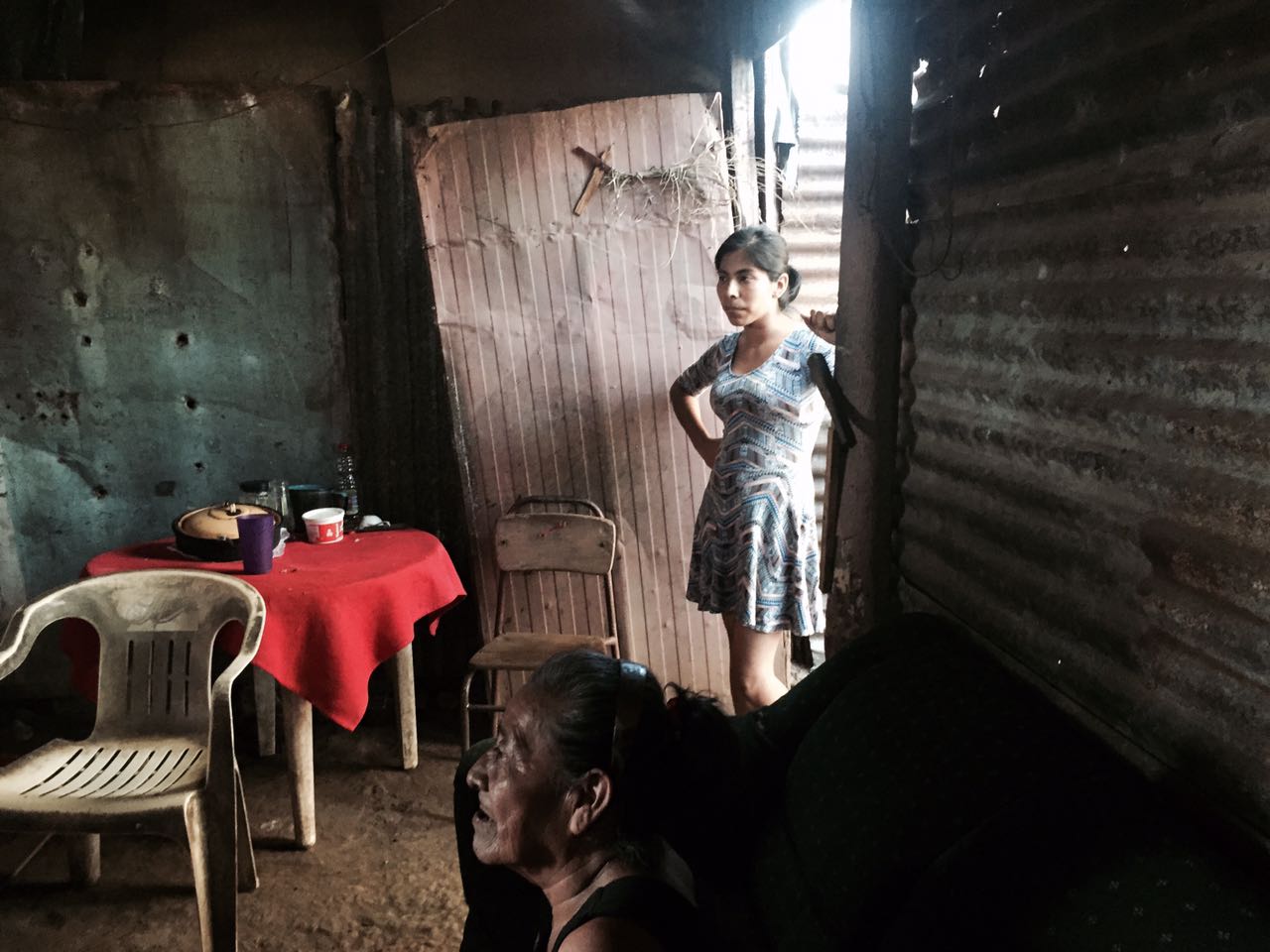 Migrant Status, Inc.                                                                        Tucson, Arizona, USA
CHILDREN IN MIGRATION
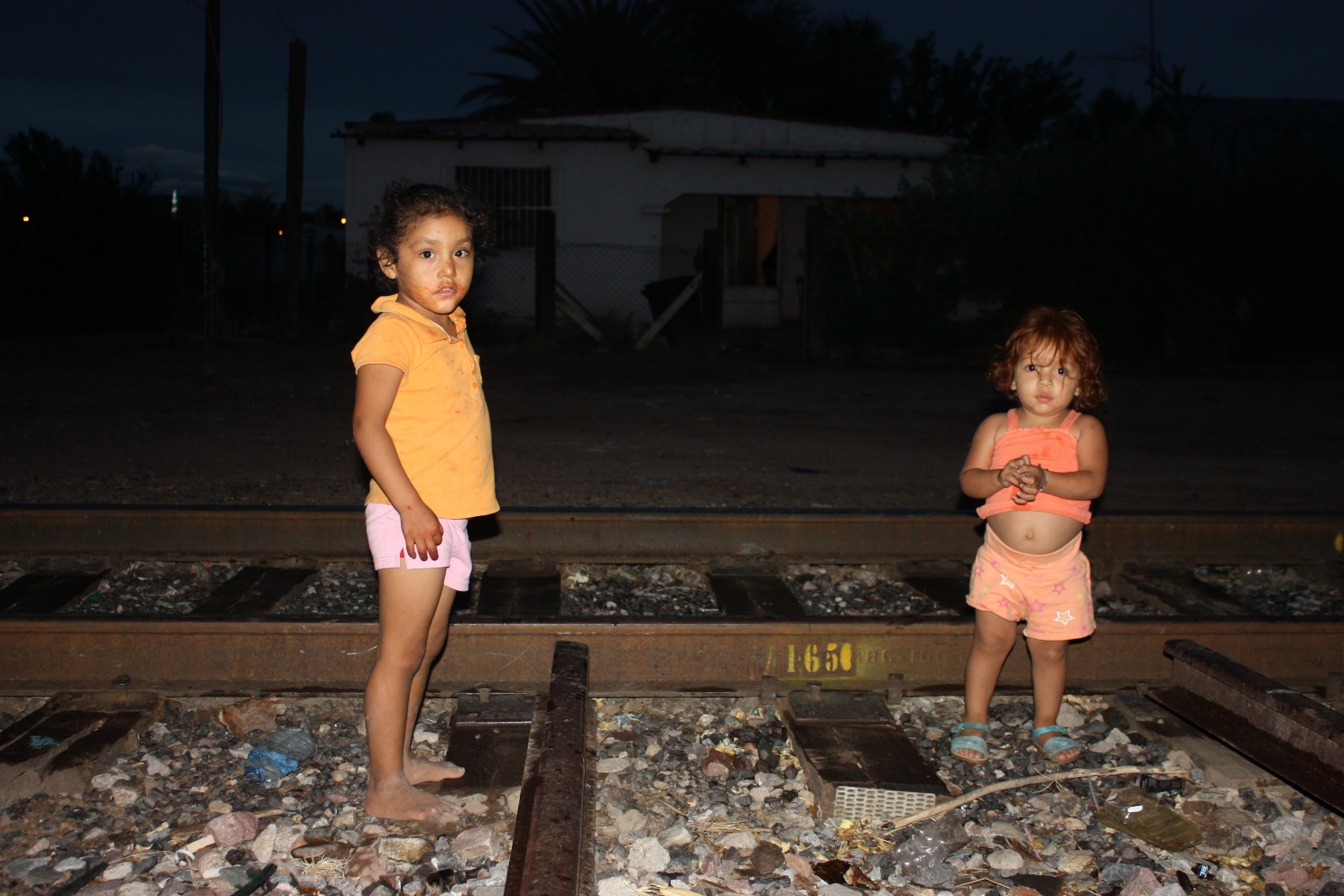 Migrant Status, Inc.                                                                        Tucson, Arizona, USA
ELDERLY IN MIGRATION
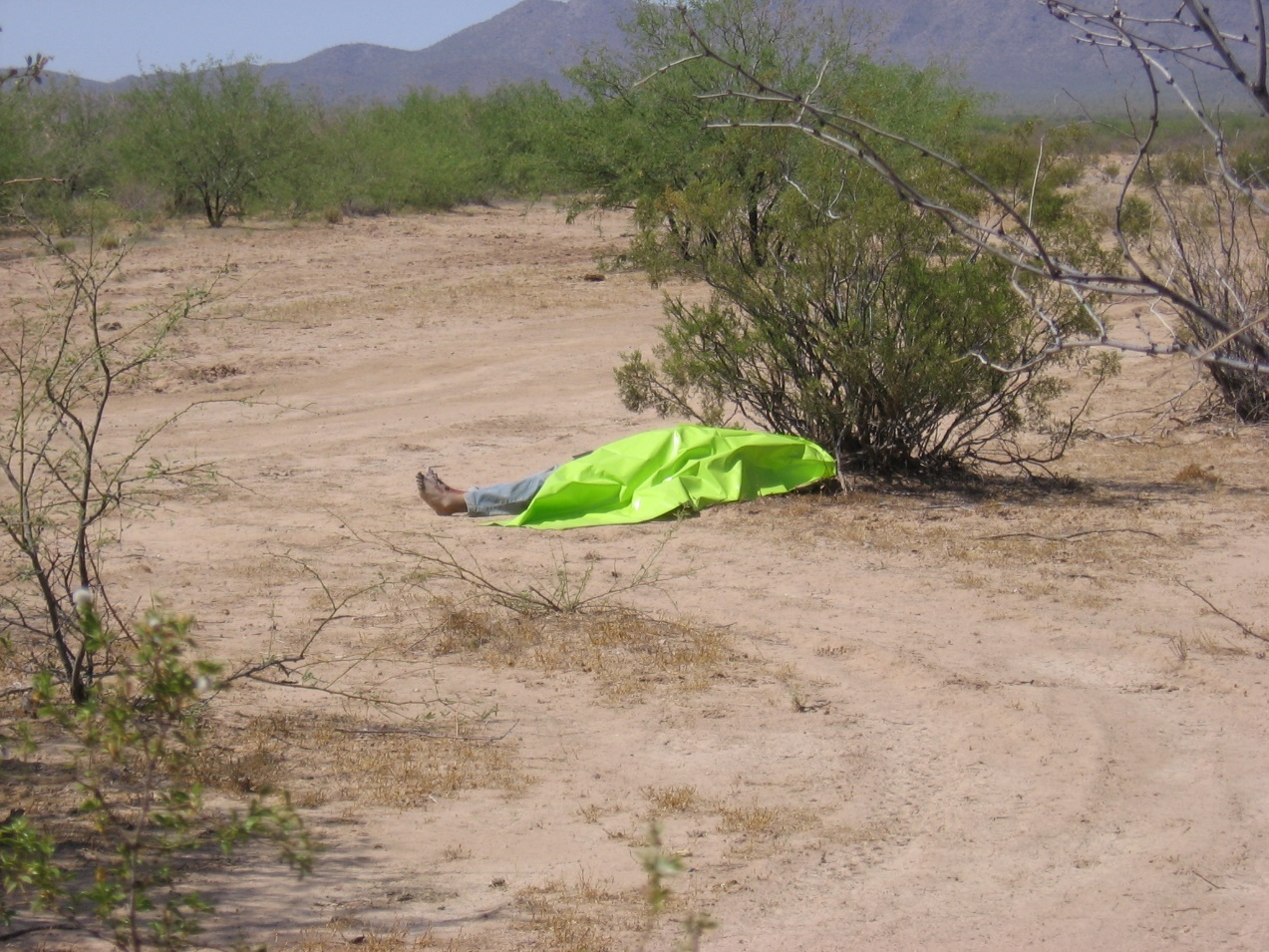 Migrant Status, Inc.                                                                        Tucson, Arizona, USA
WHO IS COMING?
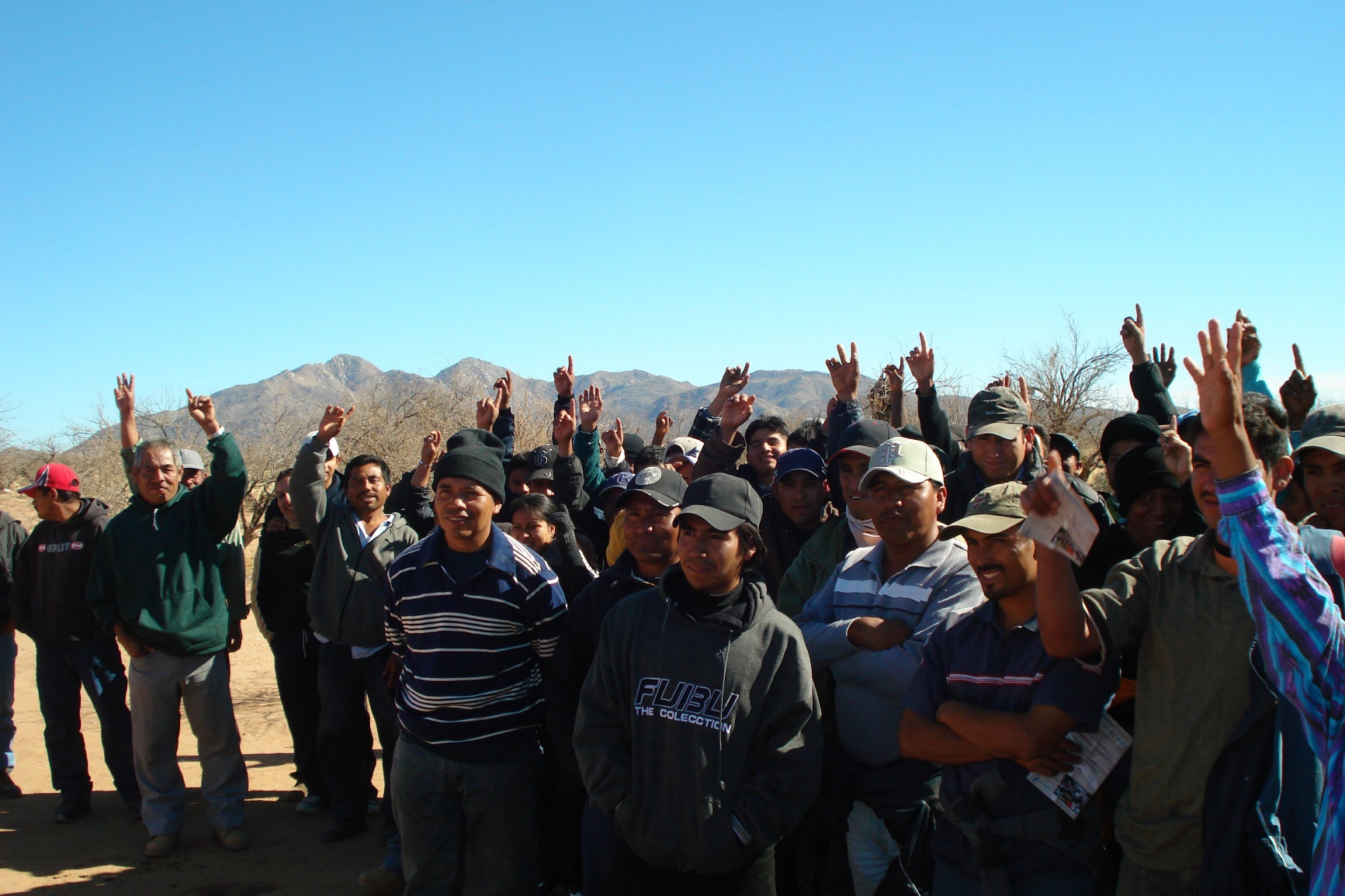 Migrant Status, Inc.                                                                        Tucson, Arizona, USA
REFUGEES AND ASYLEES
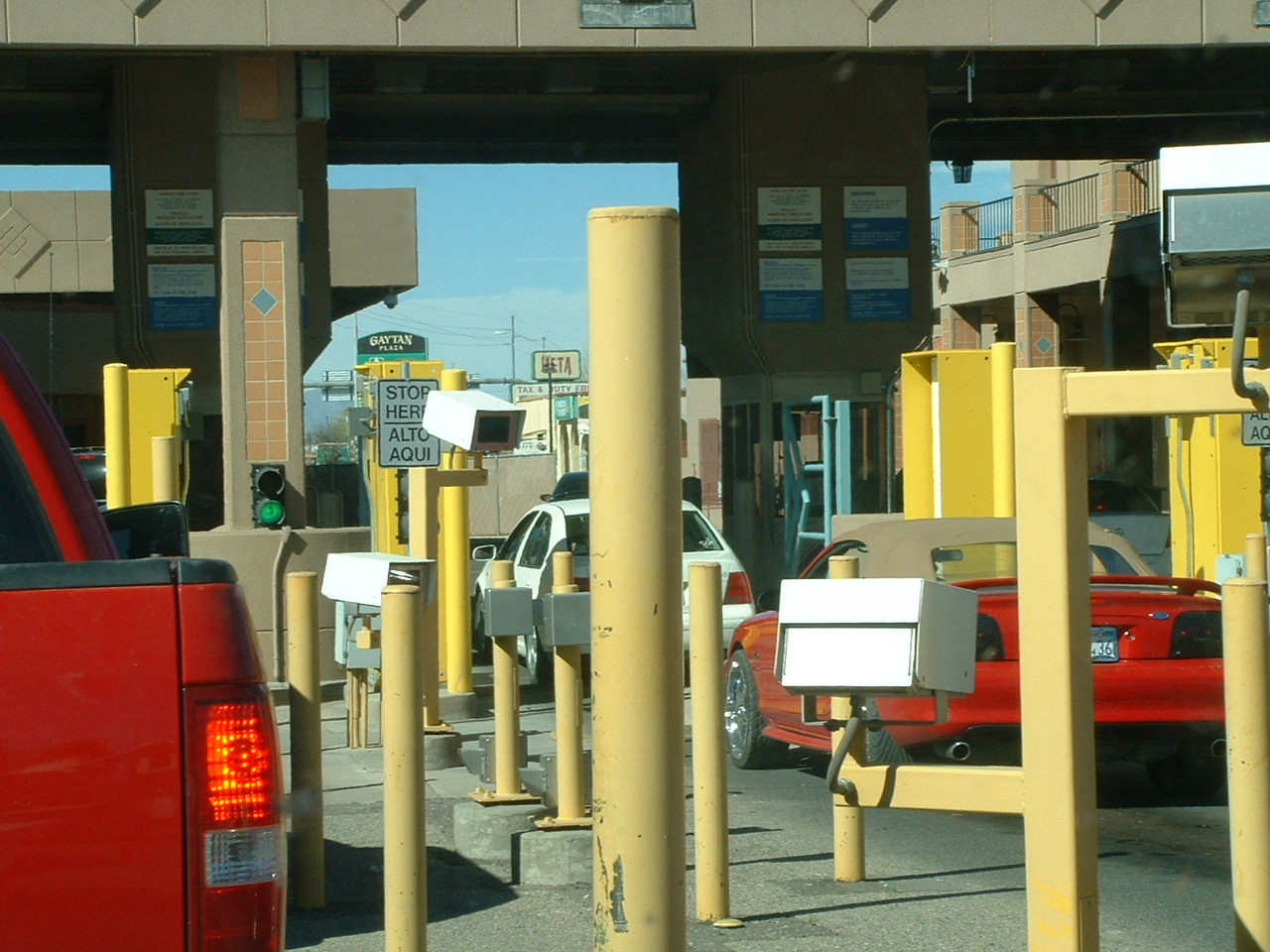 Migrant Status, Inc.                                                                        Tucson, Arizona, USA
HUMANITARIAN ASSISTANCE
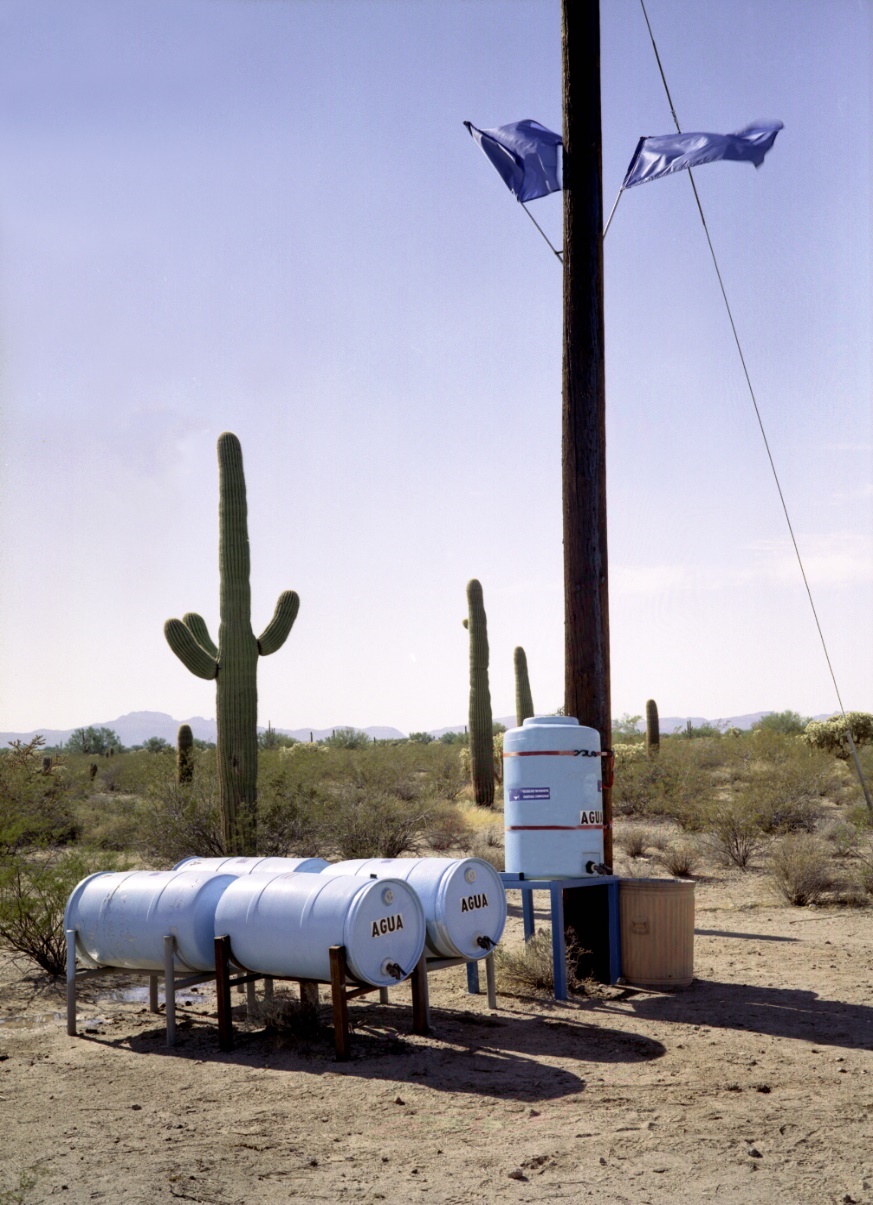 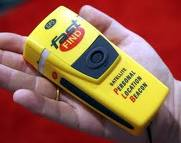 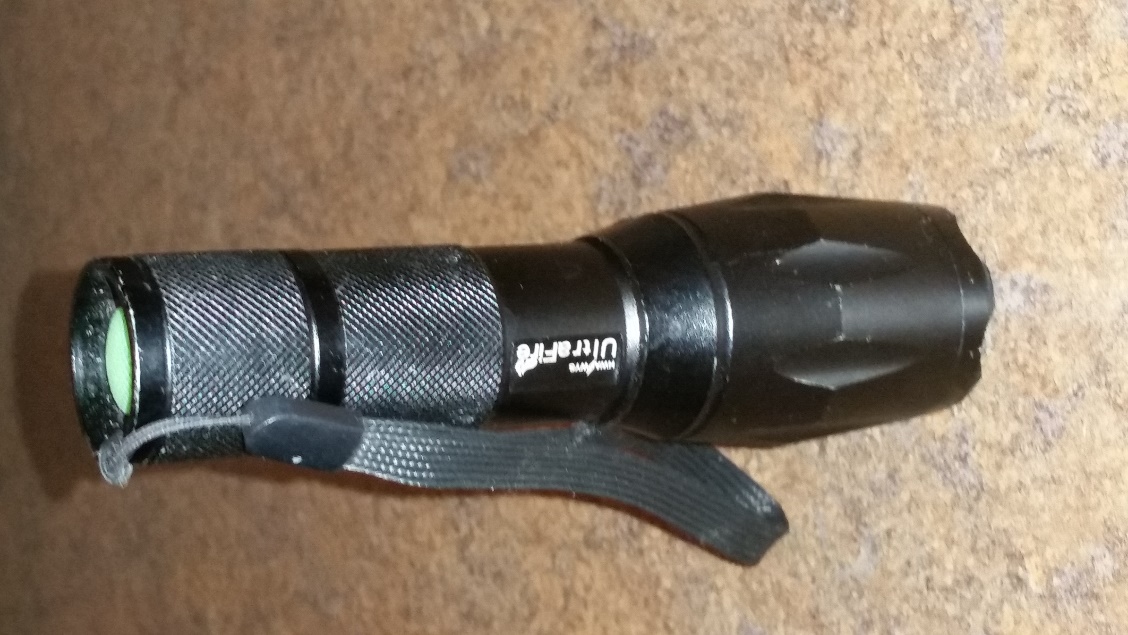 Migrant Status, Inc.                                                                        Tucson, Arizona, USA
RELIGION IMPORTANT FOR MIGRANTS
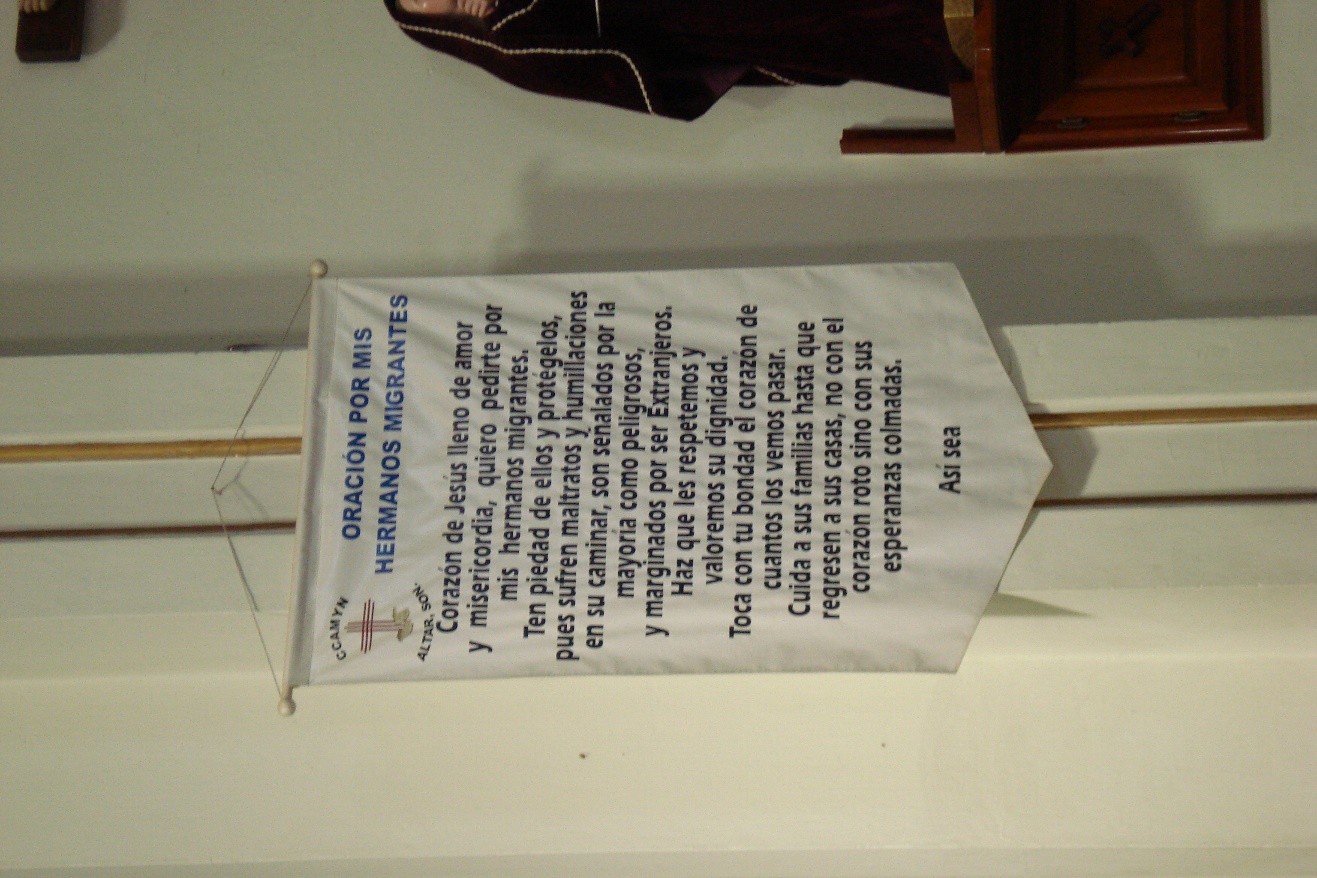 Migrant Status, Inc.                                                                        Tucson, Arizona, USA
SHELTERS IN MEXICO—NORTH & WEST
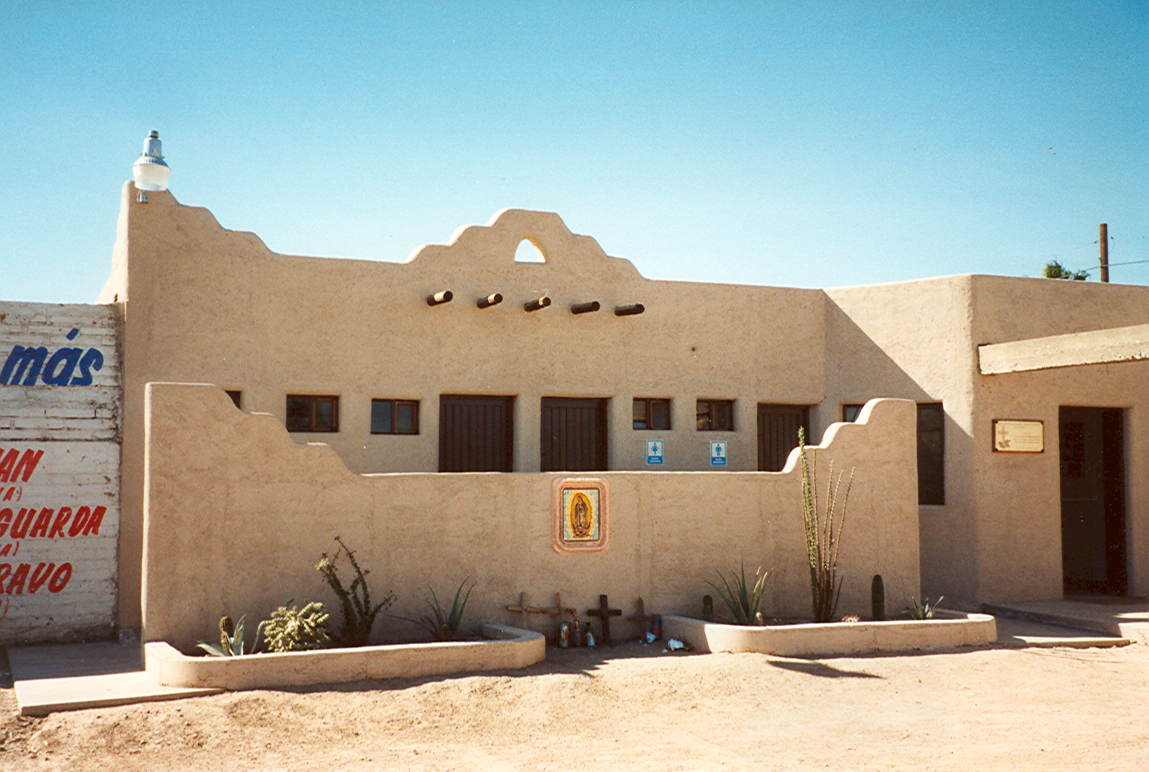 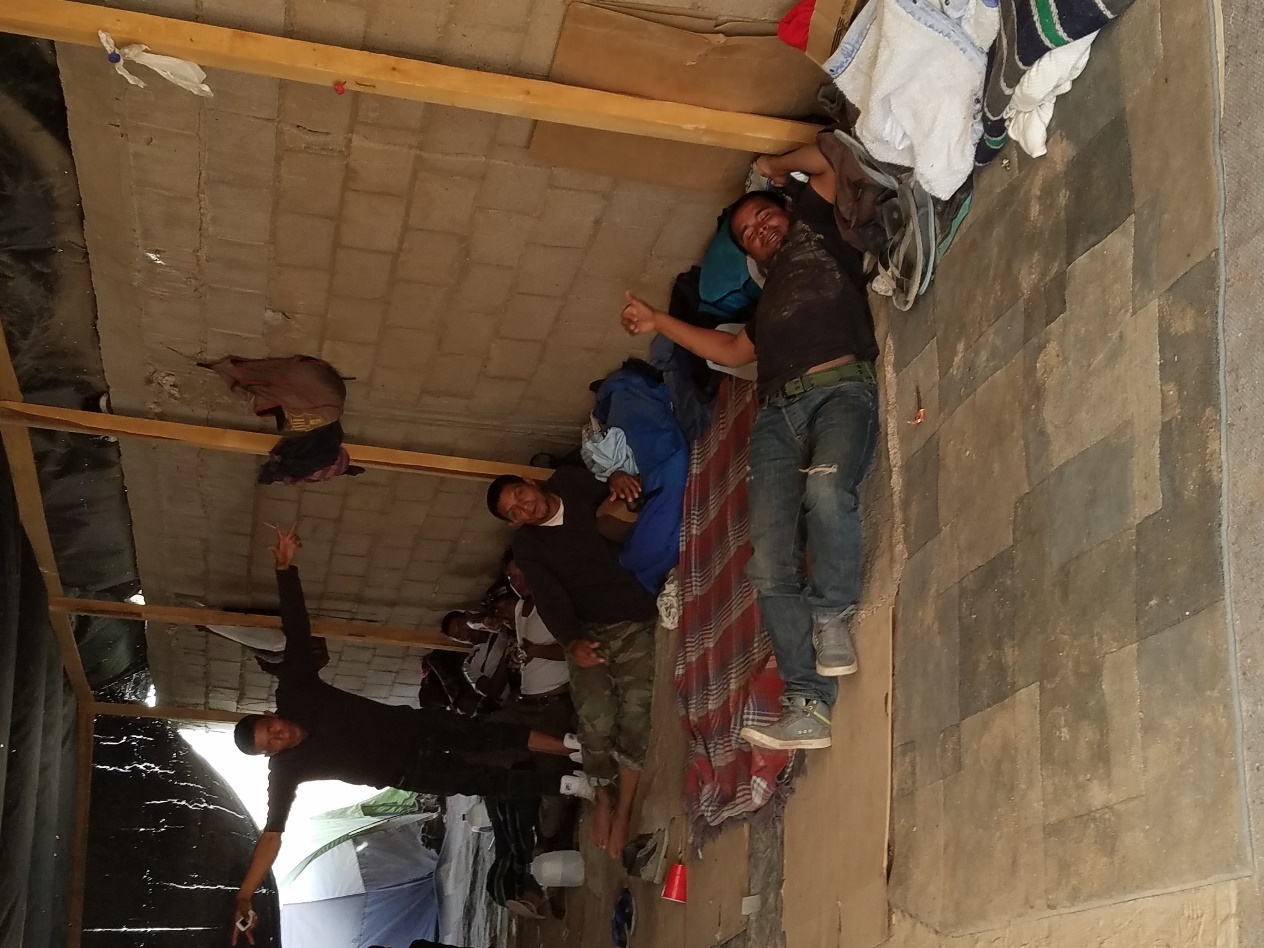 Migrant Status, Inc.                                                                        Tucson, Arizona, USA
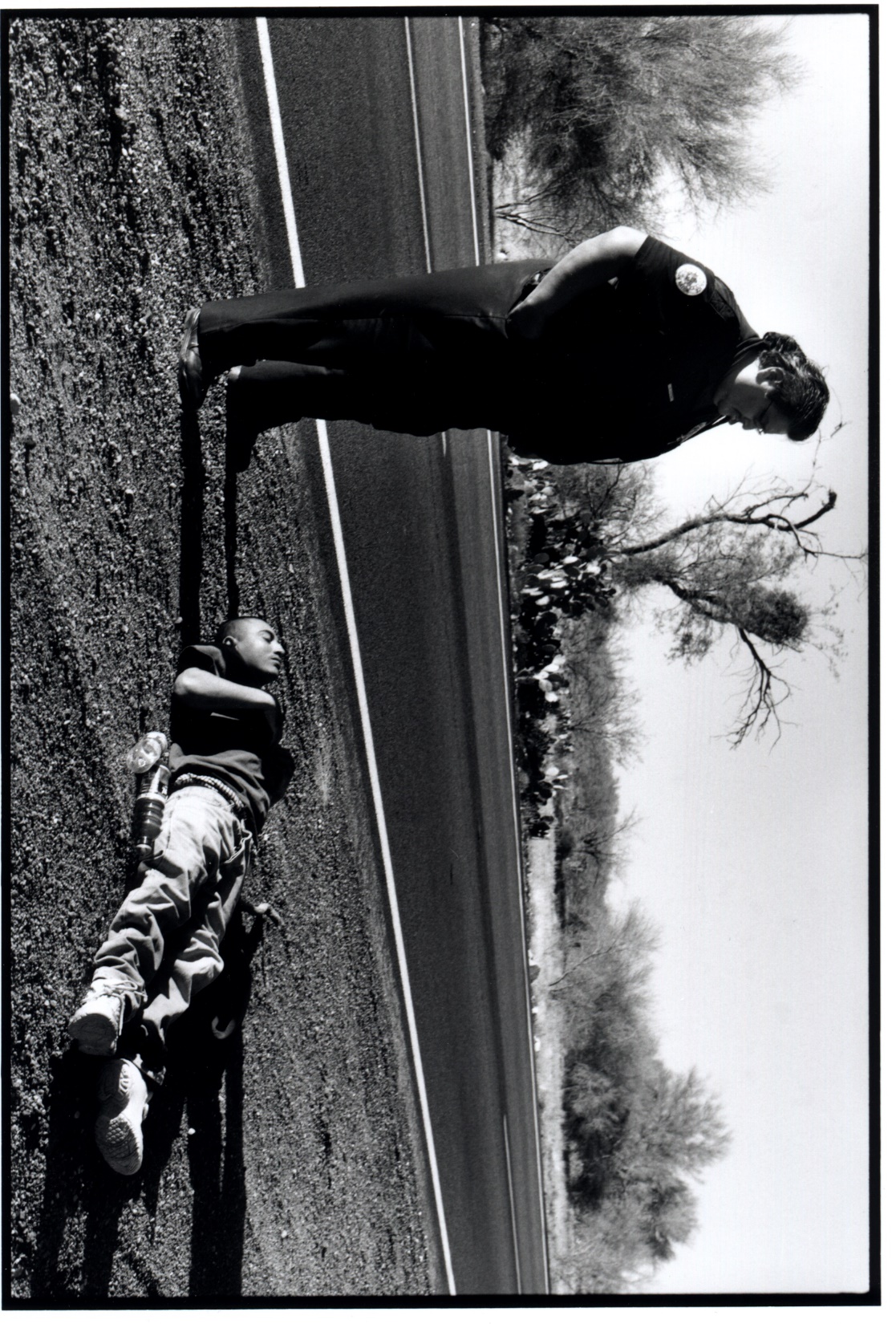 TOHONO O’ODHAM NATION
Migrant Status, Inc.                                                                        Tucson, Arizona, USA
NIGHTTIME ENFORCEMENT
Border Patrol is increasingly militarized
US only major military that prefers night operations
Perceived tactical advantage
Preferred working conditions for agents
Extremely technology-dependent
Migrant Status, Inc.                                                                        Tucson, Arizona, USA
MIGRATION CREATES MARKETS
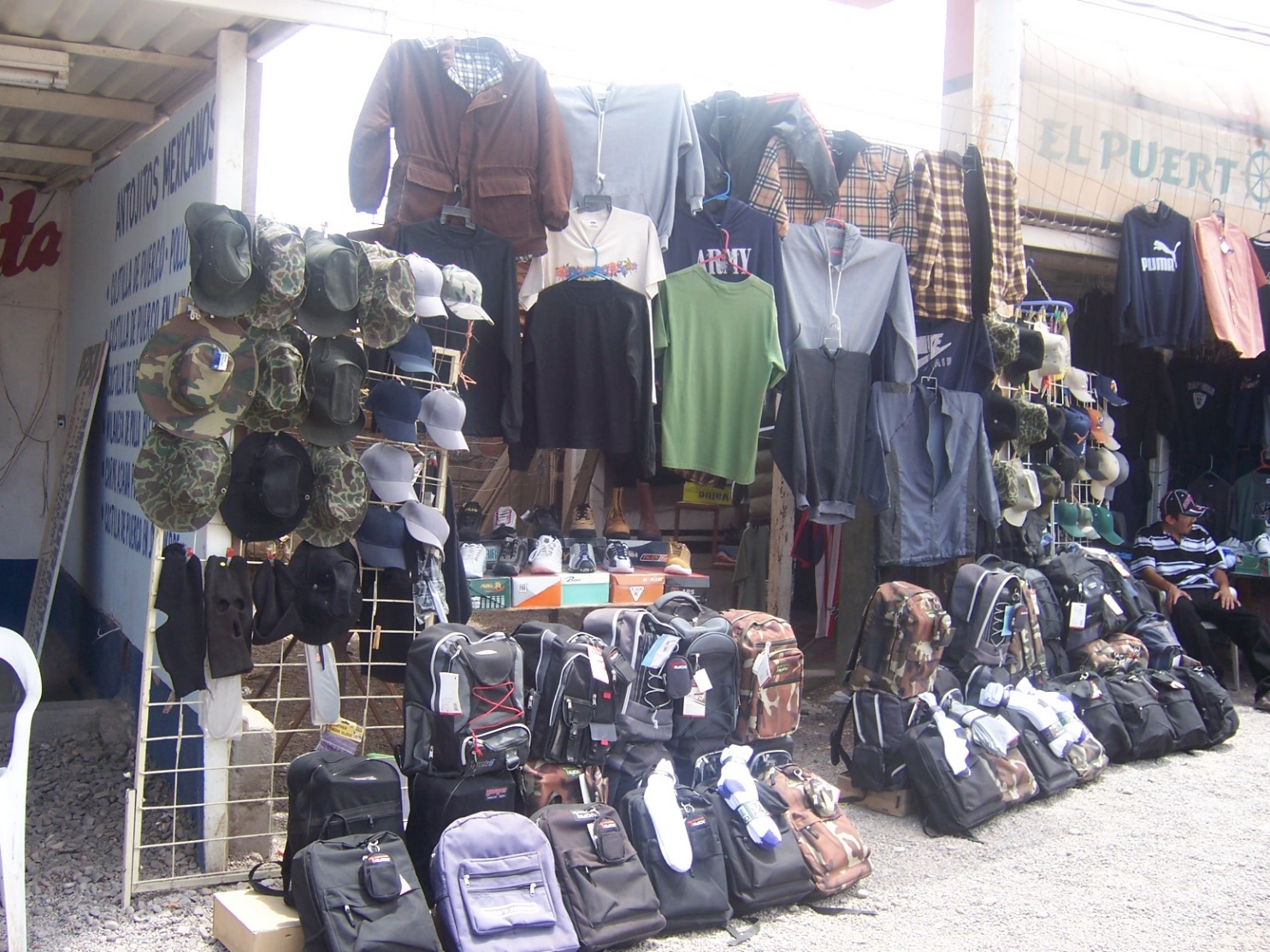 Migrant Status, Inc.                                                                        Tucson, Arizona, USA
CARTELS NOW CONTROL EVERYTHING
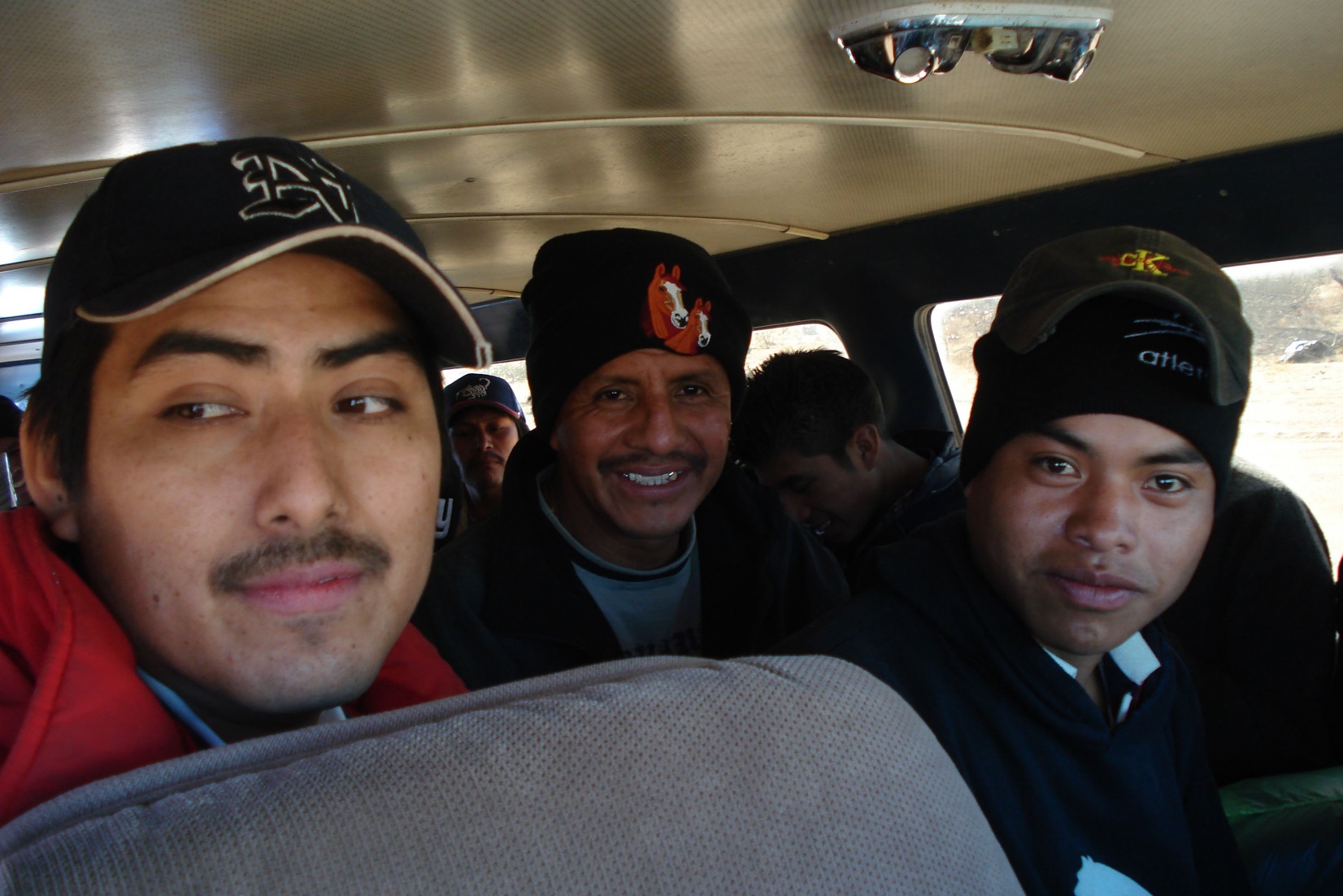 Migrant Status, Inc.                                                                        Tucson, Arizona, USA
TECHNOLOGY OF LOW-INTENSITY WARFARE
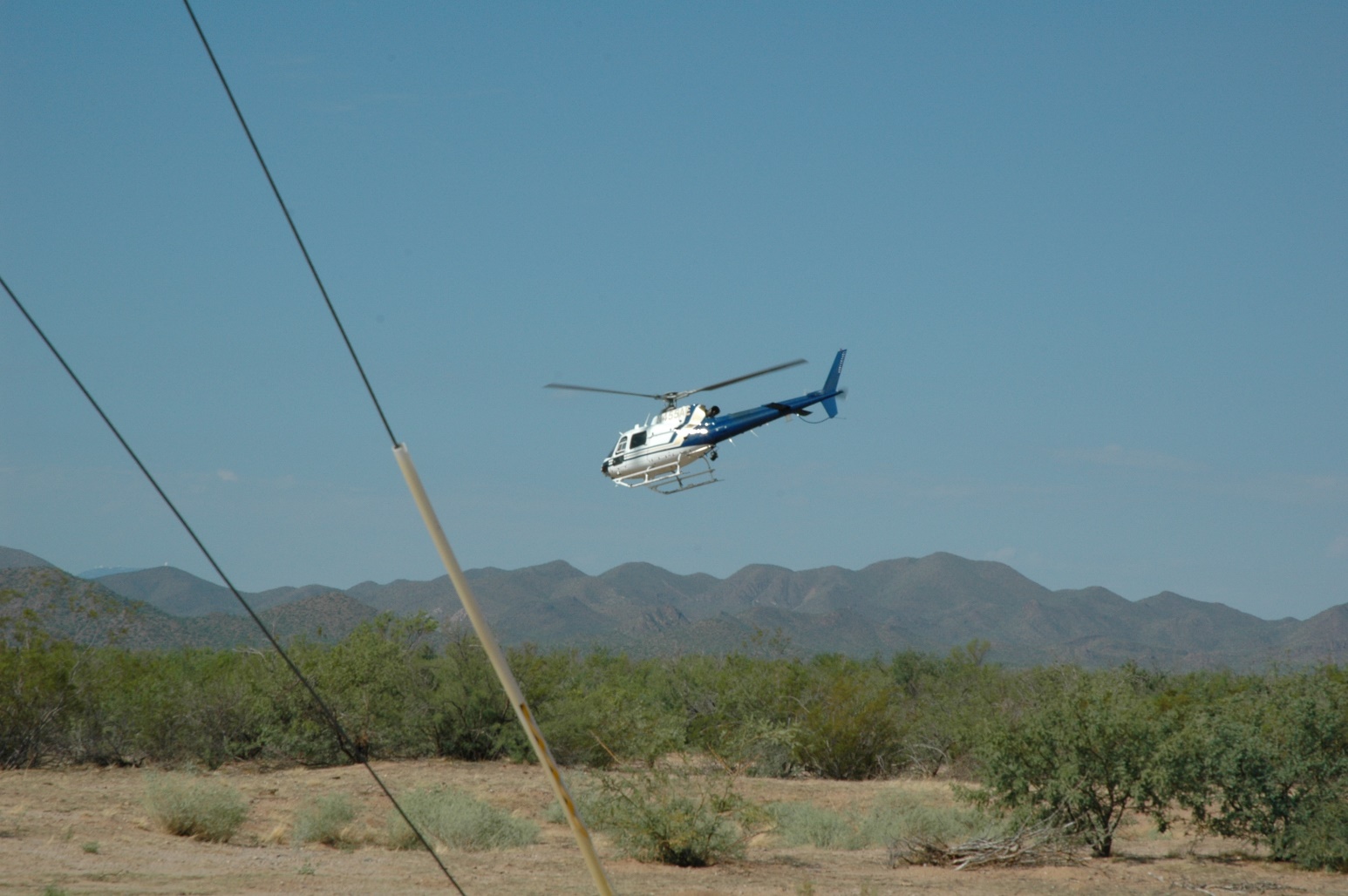 Migrant Status, Inc.                                                                        Tucson, Arizona, USA
BORDER PATROL AND ENFORCEMENT TECHNOLOGY
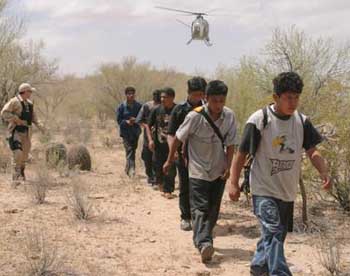 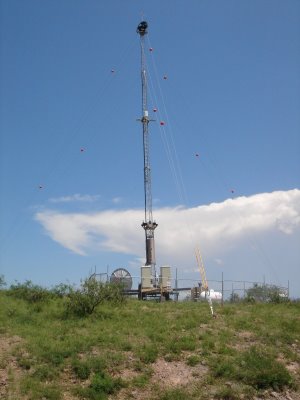 Migrant Status, Inc.                                                                        Tucson, Arizona, USA
LOW-TECH SAVES LIVES
WATER STATIONS, FLASHLIGHTS, MAPS, PERSONAL LOCATION BEACONS, WARNING POSTERS, SEARCH AND RESCUE, ORIENTATIONS, SHELTER SUPPLIES, MEDICAL ASSISTANCE, ADVOCACY, LEGAL SERVICES….
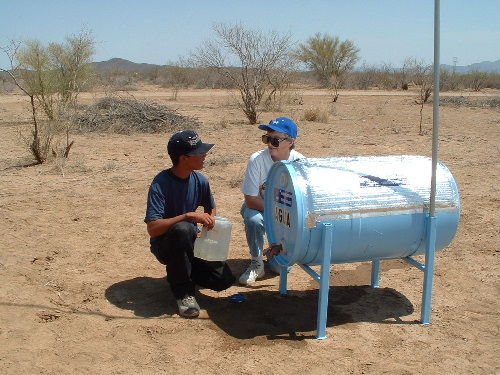 CURRENT PROJECTS:
WEBSITE-BASED MIGRANT MANUAL AND DIRECTORY
CLOUD-BASED MEDICAL RECORD SYSTEM
Migrant Status, Inc.                                                                        Tucson, Arizona, USA
RESCUE TOWERS DESIGNED WHEN 14 DIED IN ONE DAY 2001
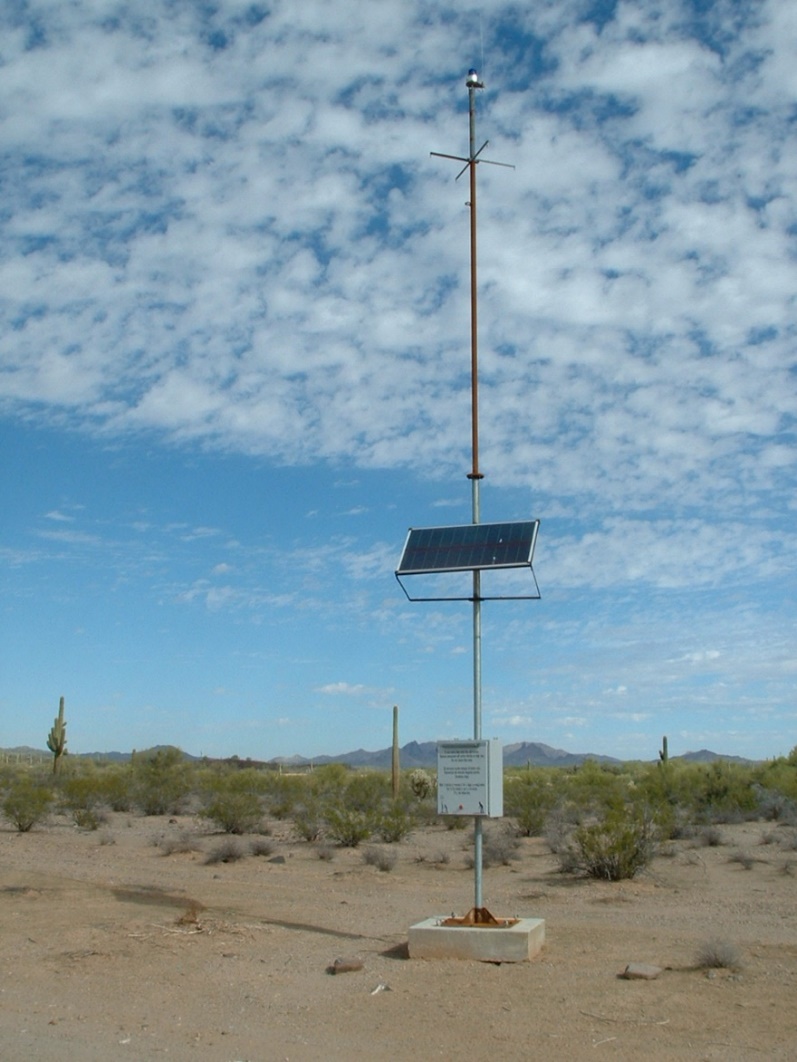 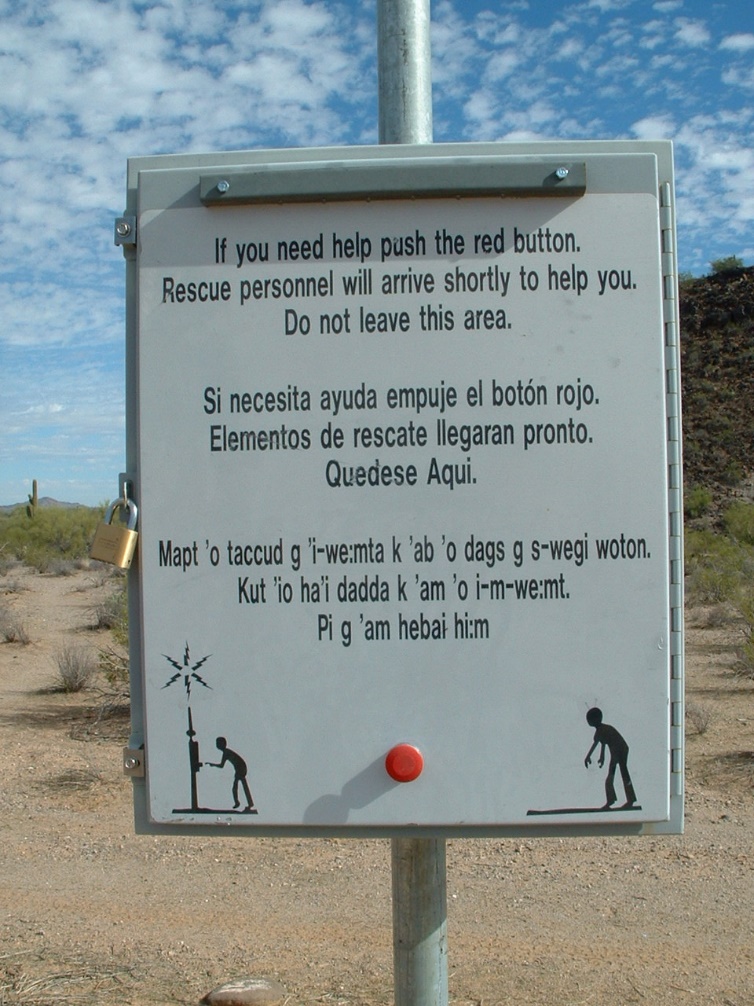 Migrant Status, Inc.                                                                        Tucson, Arizona, USA
18 YEAR OLD GIRL DEAD IN THE DESERT
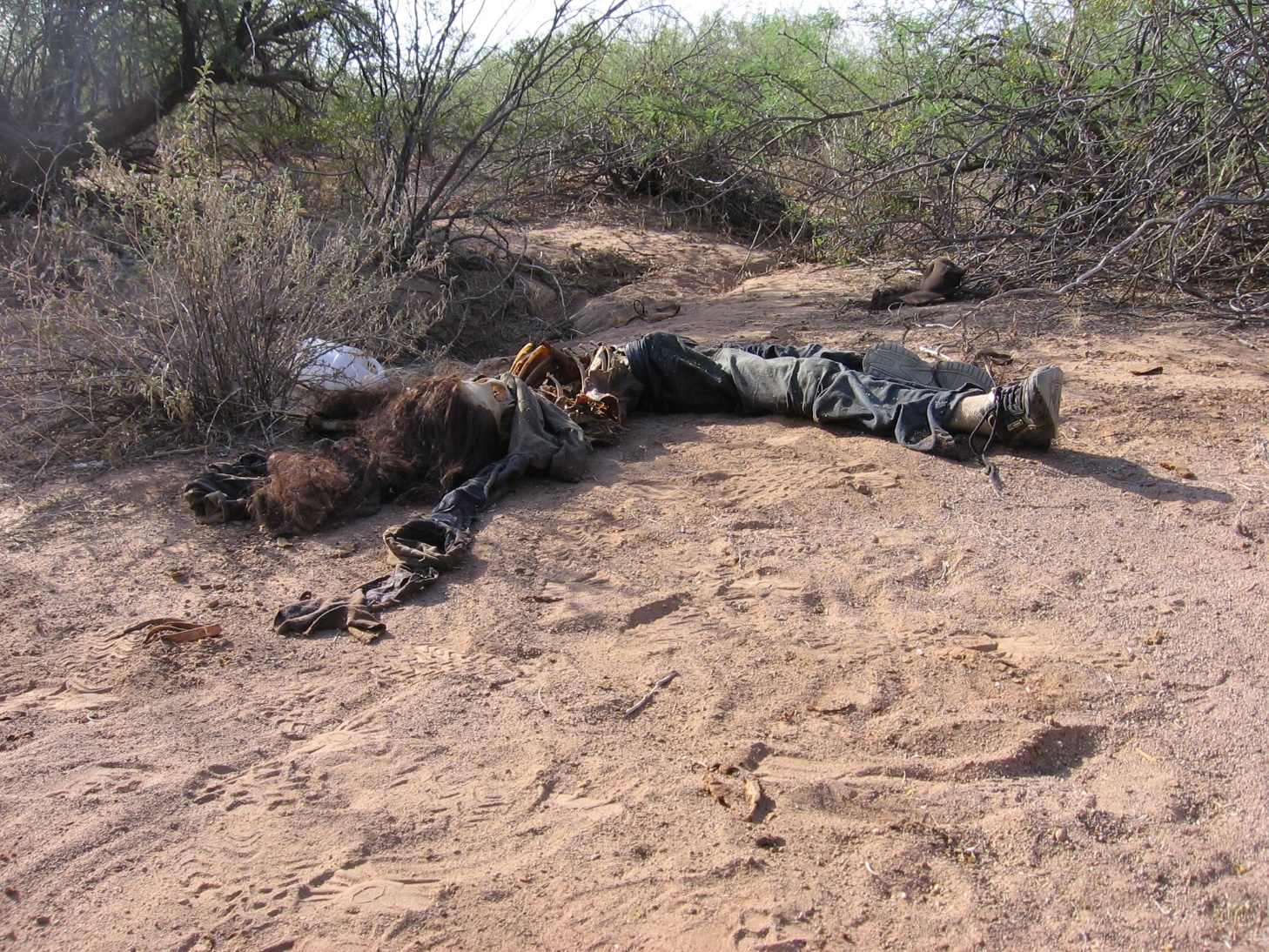 PRUDENCIA
MARTIN
GOMEZ
18 YEARS OLD
GUATEMALA
Migrant Status, Inc.                                                                        Tucson, Arizona, USA
CHILD’S PAJAMAS FOUND IN DESERT
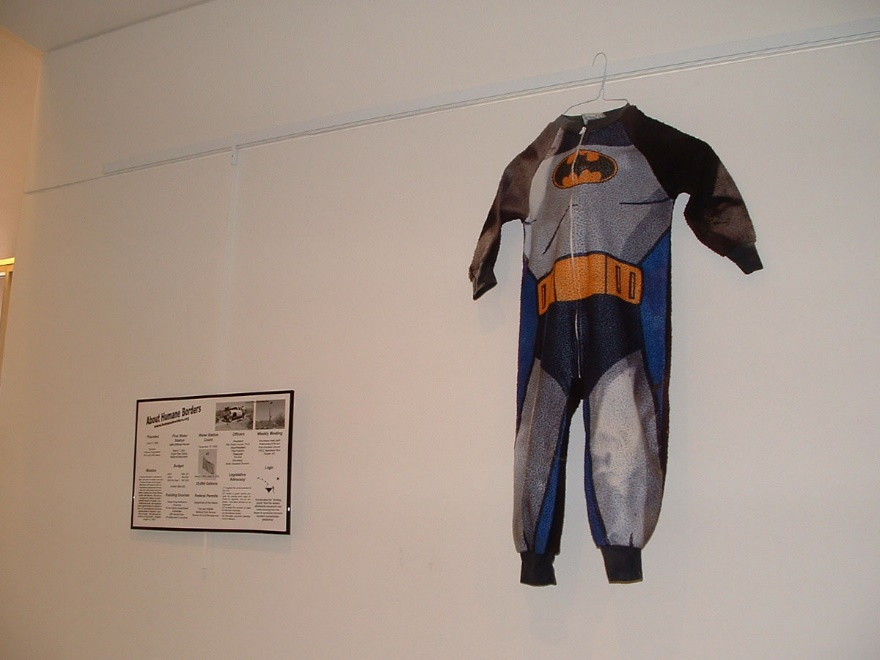 Migrant Status, Inc.                                                                        Tucson, Arizona, USA
17 YEARS: NEARLY 3000 RECOVERED HUMAN REMAINS IN ARIZONA ALONE.  SOUTH TEXAS IS NOW THE DEADLIEST
MORE THAN 1000 UNIDENTIFIED REMAINS IN TUCSON
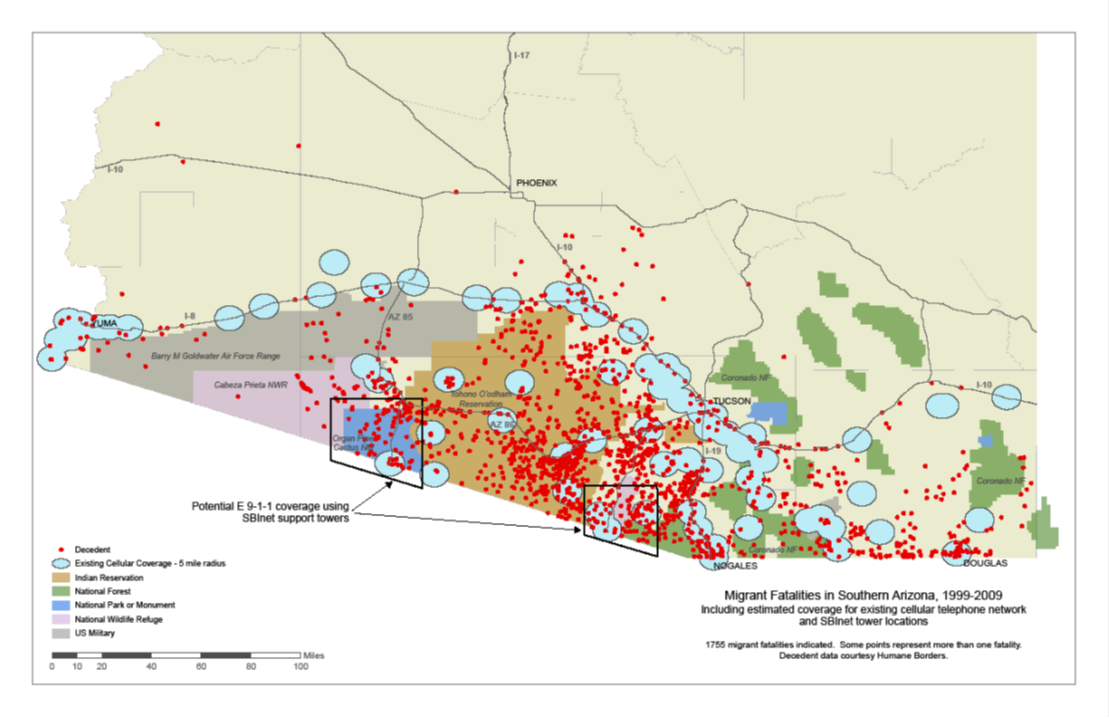 ARIZONA
Migrant Status, Inc.                                                                        Tucson, Arizona, USA
MIGRANTS REMEMBERED AND MEMORIALIZED THROUGH
MARCHES, MEMORIAL SERVICES, SHRINES, GRAPHICS
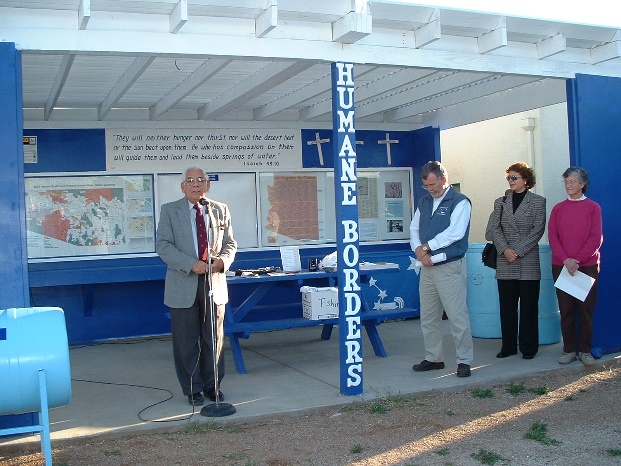 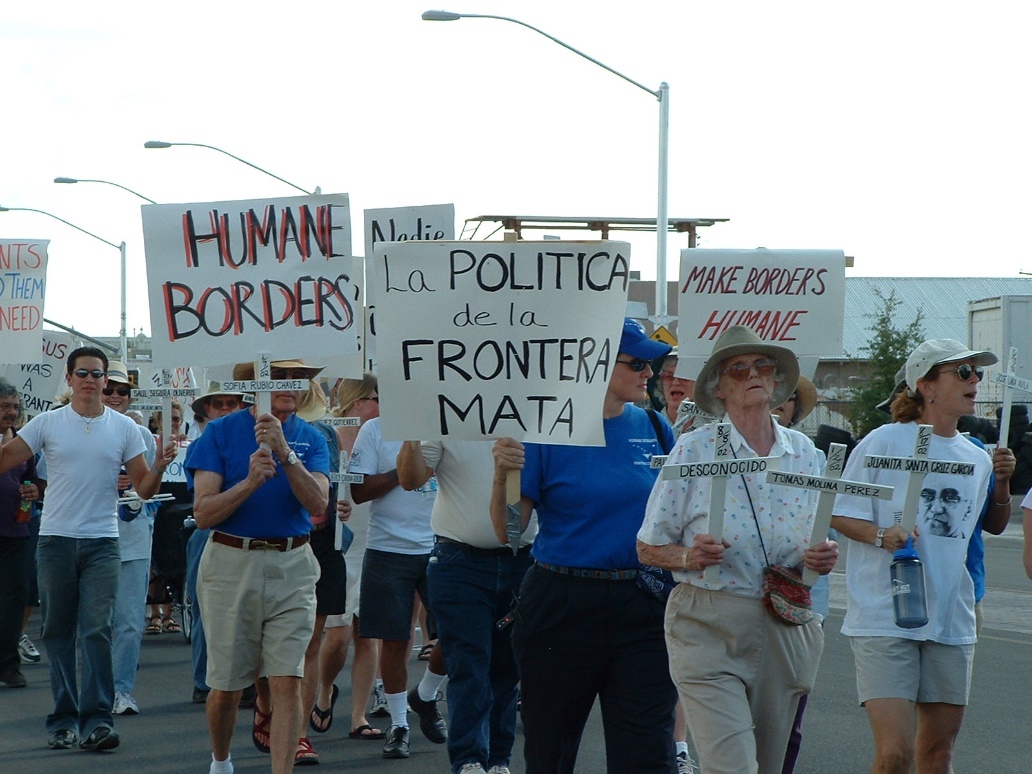 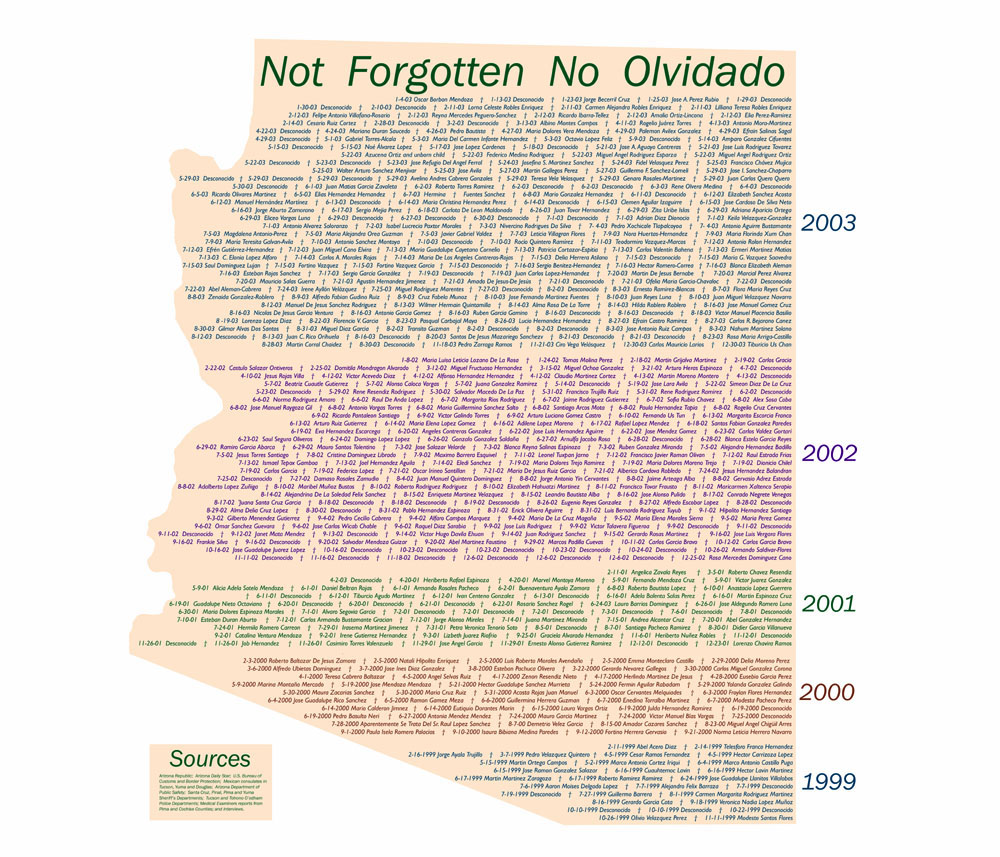 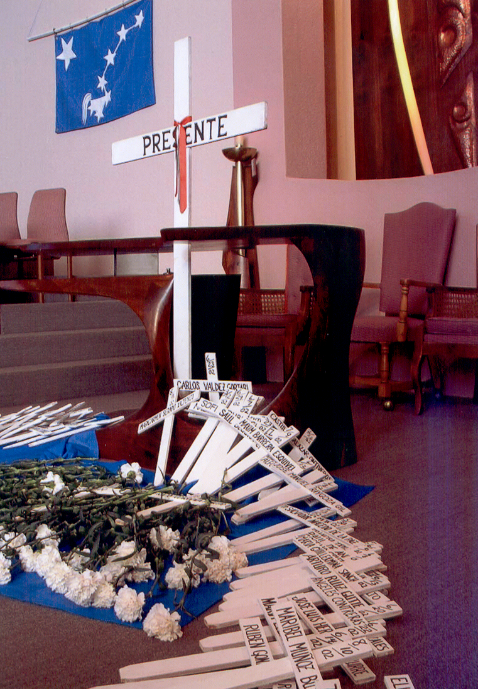 Migrant Status, Inc.                                                                        Tucson, Arizona, USA
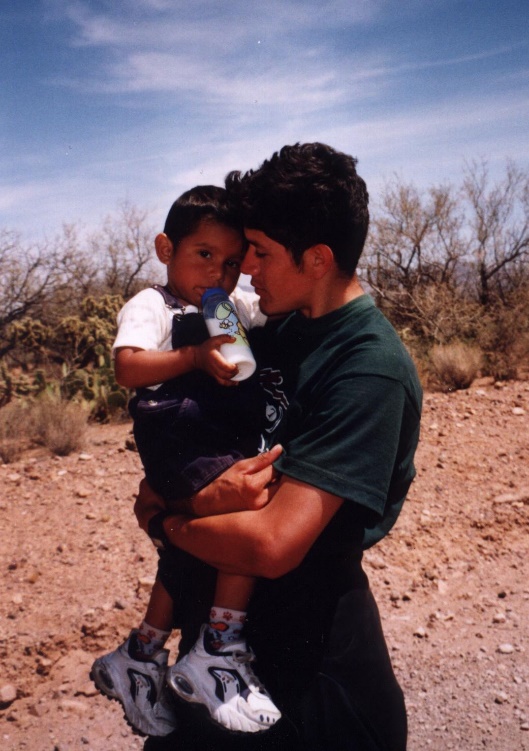 The child’s grandmother, the young man’s mother, had soiled herself and was sitting crying, so she is not in the photo.  She screamed to me in Spanish, “If I had only known how hard it was going to be, I would never have come.  The child is worth the world to me.”
Migrant Status, Inc.                                                                        Tucson, Arizona, USA
MIGRANTS READY TO BE TRANSPORTED TO STATION
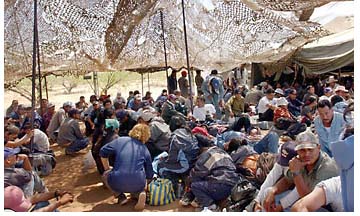 Migrant Status, Inc.                                                                        Tucson, Arizona, USA
VERY YOUNG GIRL DETAINED WITH ADULTS
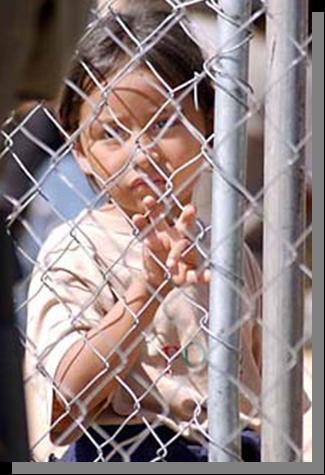 Migrant Status, Inc.                                                                        Tucson, Arizona, USA
MIGRANTS TRANSPORTED LIKE STRAY PETS
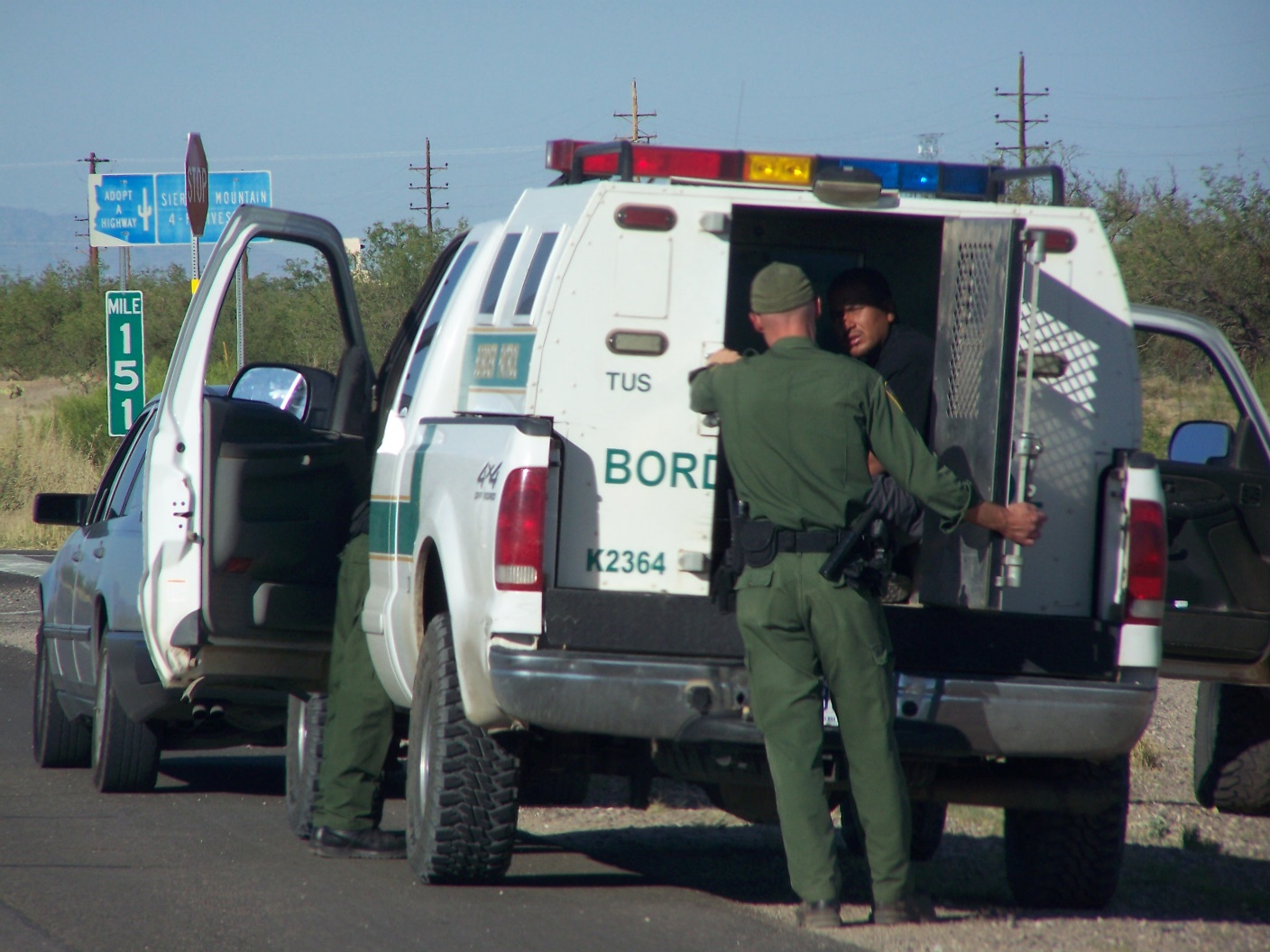 Migrant Status, Inc.                                                                        Tucson, Arizona, USA
BORDER PATROL PROCESSING CENTER
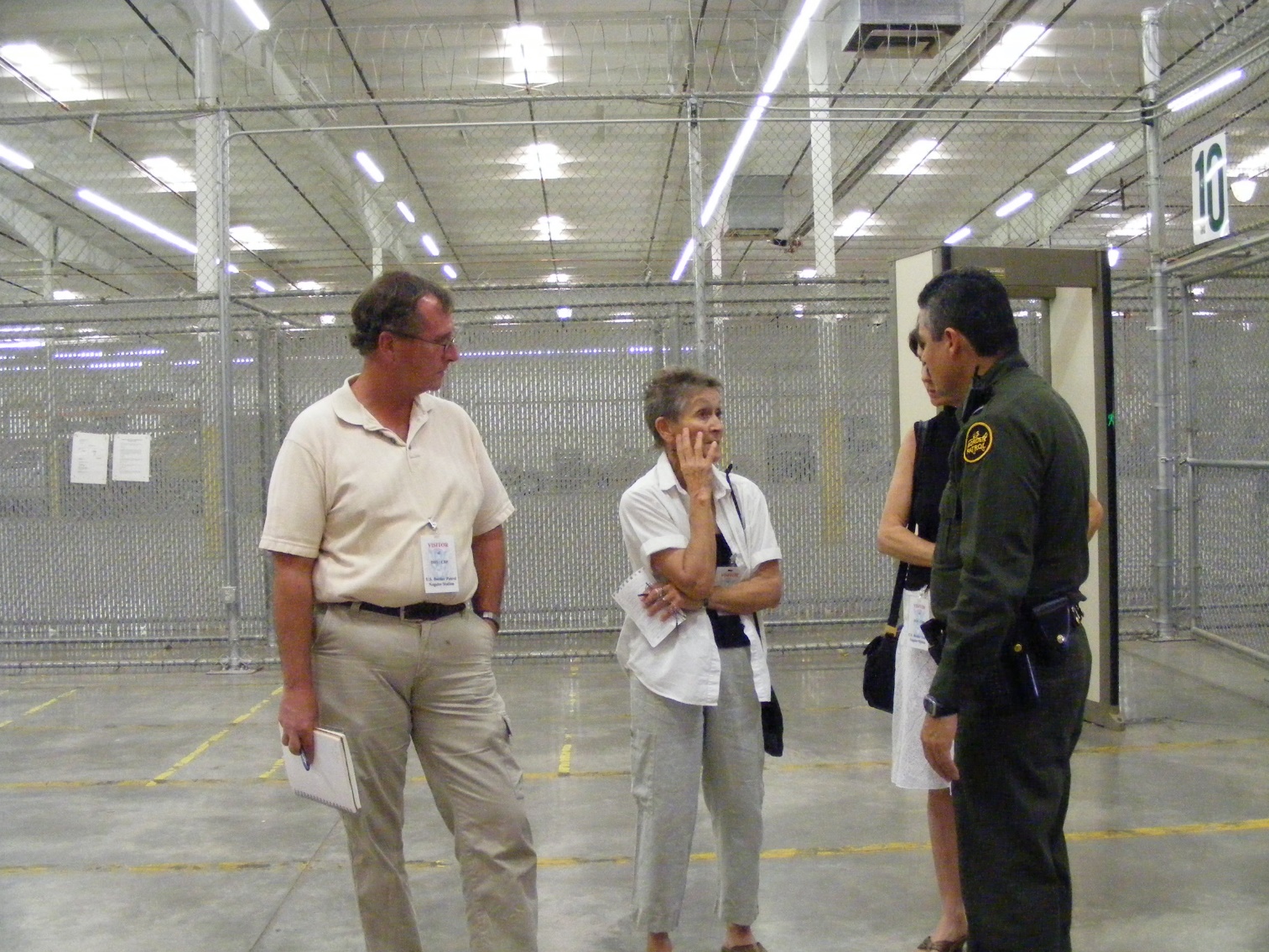 Minors are supposed to be separated from adults, and they are supposed to be in detention less than 24 hours.  This goal is rarely realized.
Migrant Status, Inc.                                                                        Tucson, Arizona, USA
MIGRANTS RETURNED TO MEXICO IN THE DARK
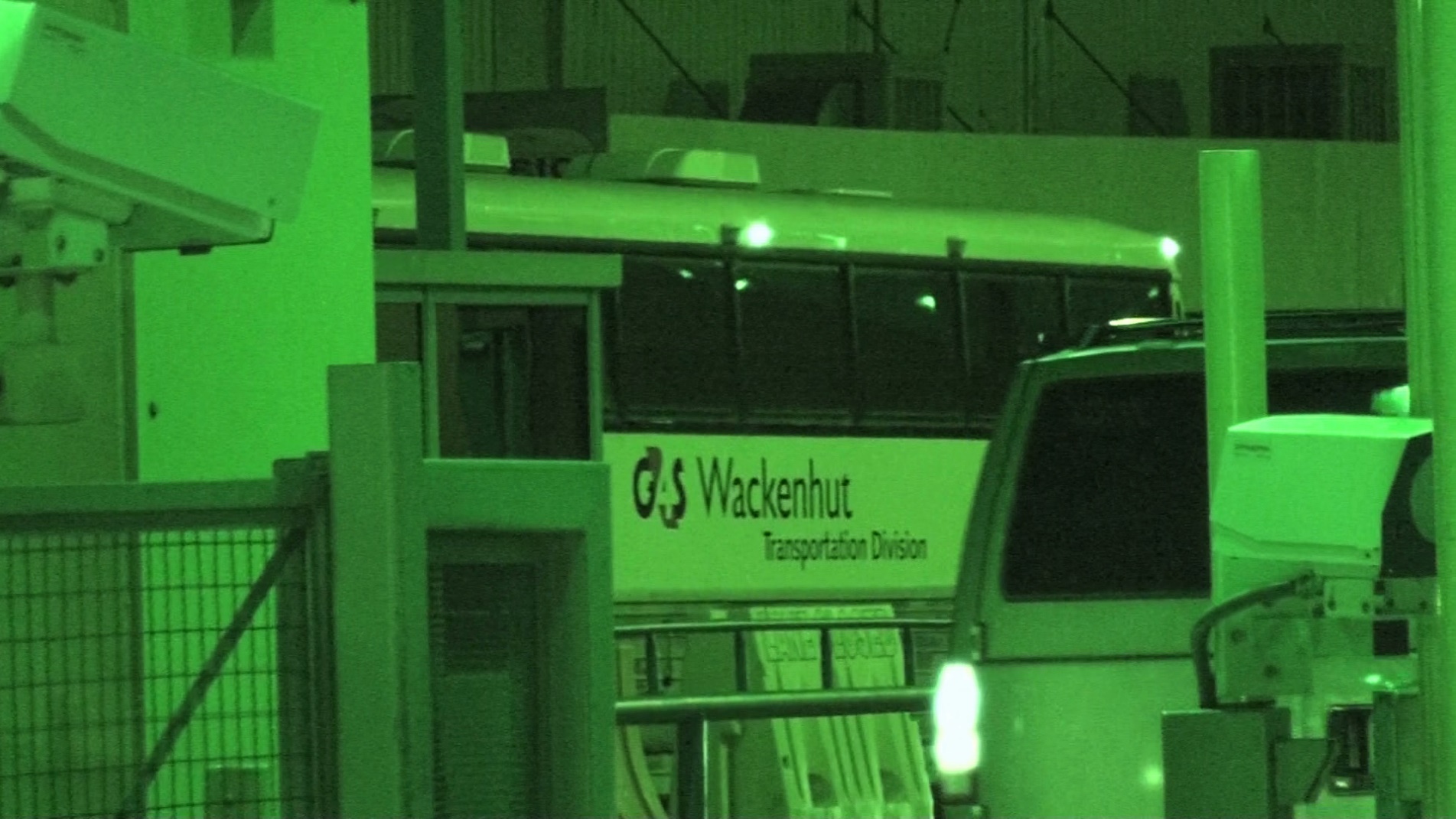 Returning minors and women to Mexican ports of entry after dark is a serious treaty violation.
Migrant Status, Inc.                                                                        Tucson, Arizona, USA
UNACCOMPANIED YOUTHS LOADED ONTO BUS
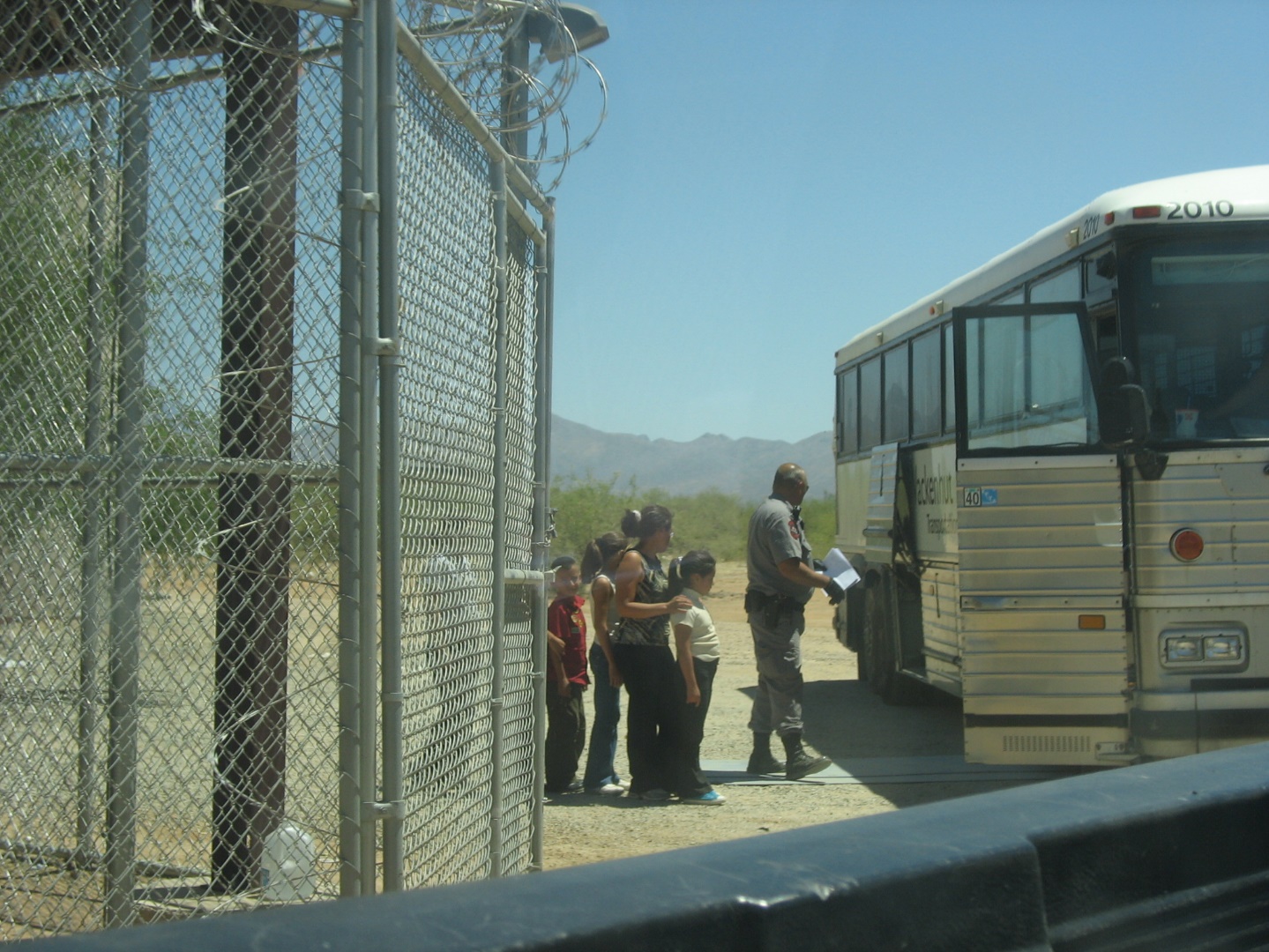 Migrant Status, Inc.                                                                        Tucson, Arizona, USA
MIGRANTS ARE “PROCESSED” IN HOLDING TANKS
AKA “HIELEROS”
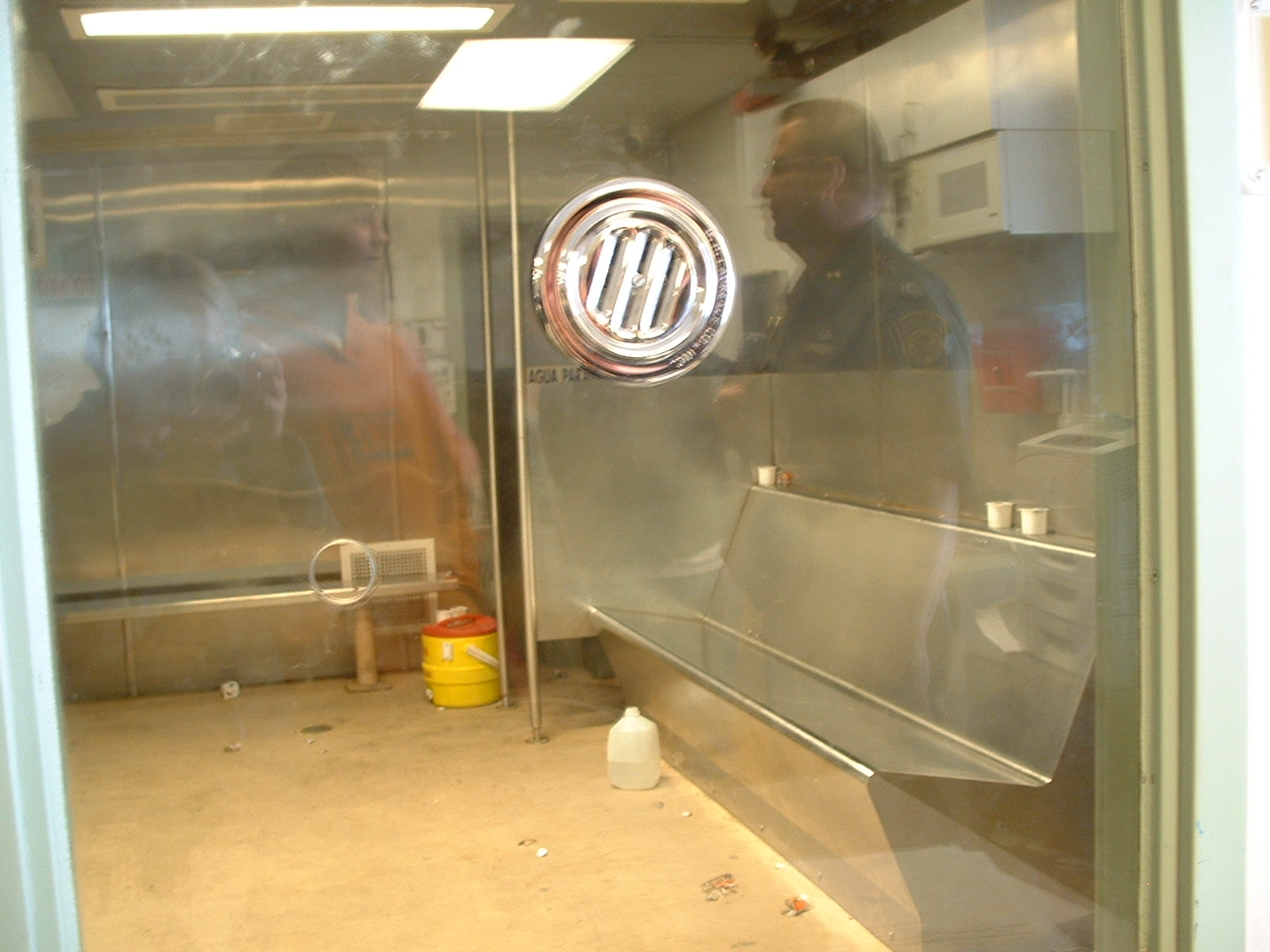 Migrant Status, Inc.                                                                        Tucson, Arizona, USA
AGENTS TAKE PICTURES AND PRINTS TO CREATE FILES
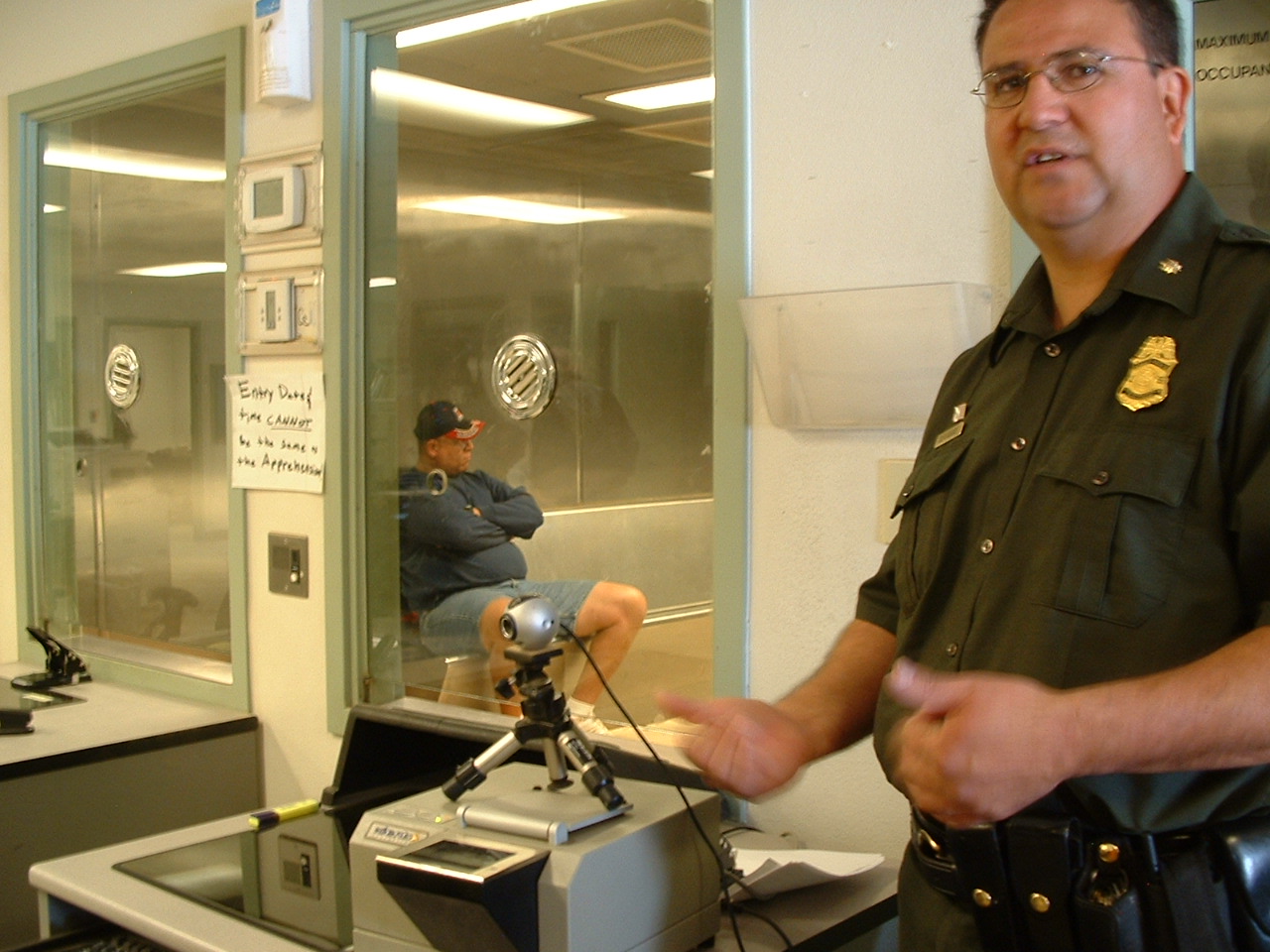 Migrant Status, Inc.                                                                        Tucson, Arizona, USA
MIGRANTS’ “STUFF” TAKEN AND OFTEN NOT RETURNED
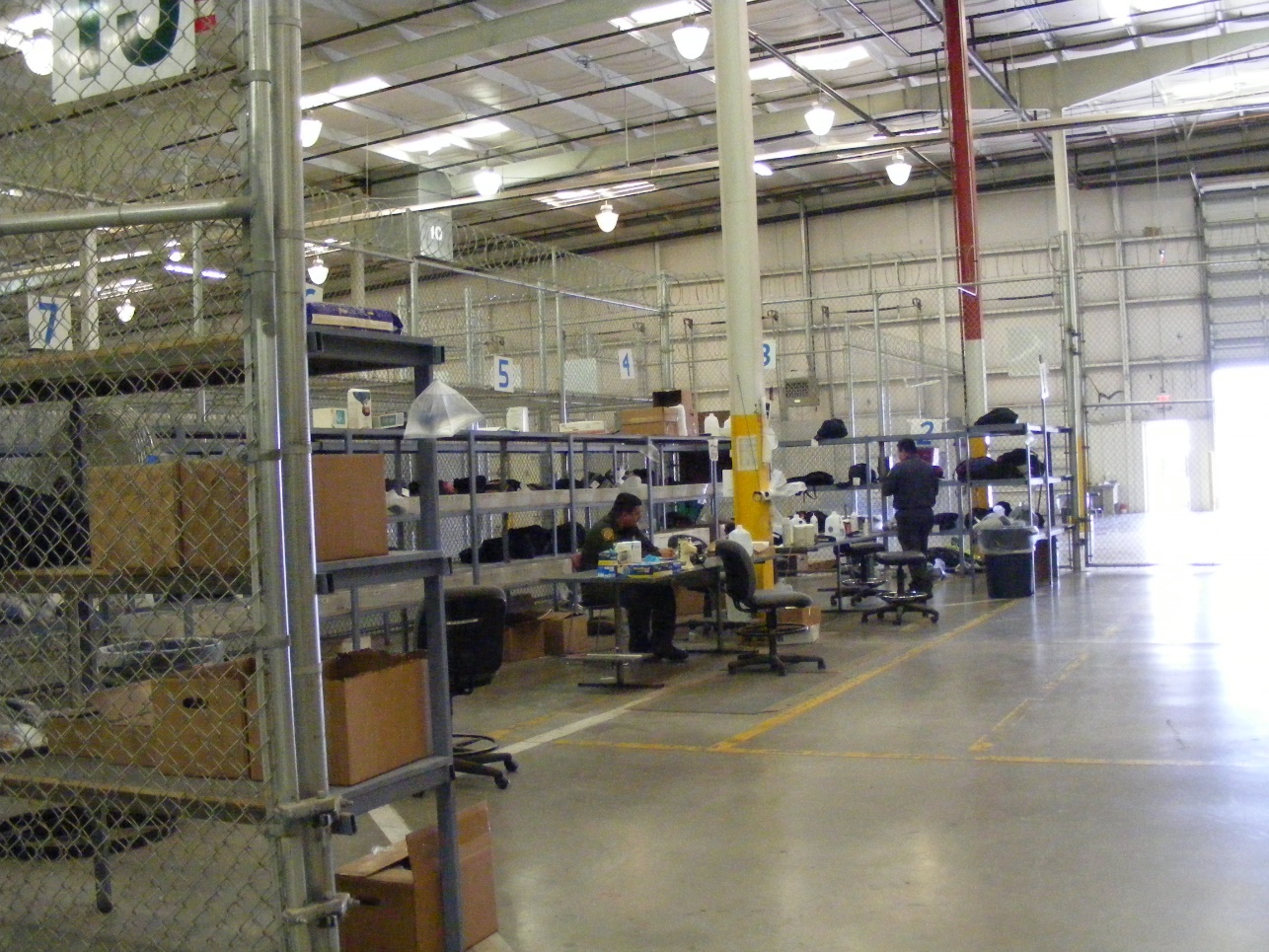 Migrant Status, Inc.                                                                        Tucson, Arizona, USA
MIGRANTS TRANSPORTED TO MEXICO
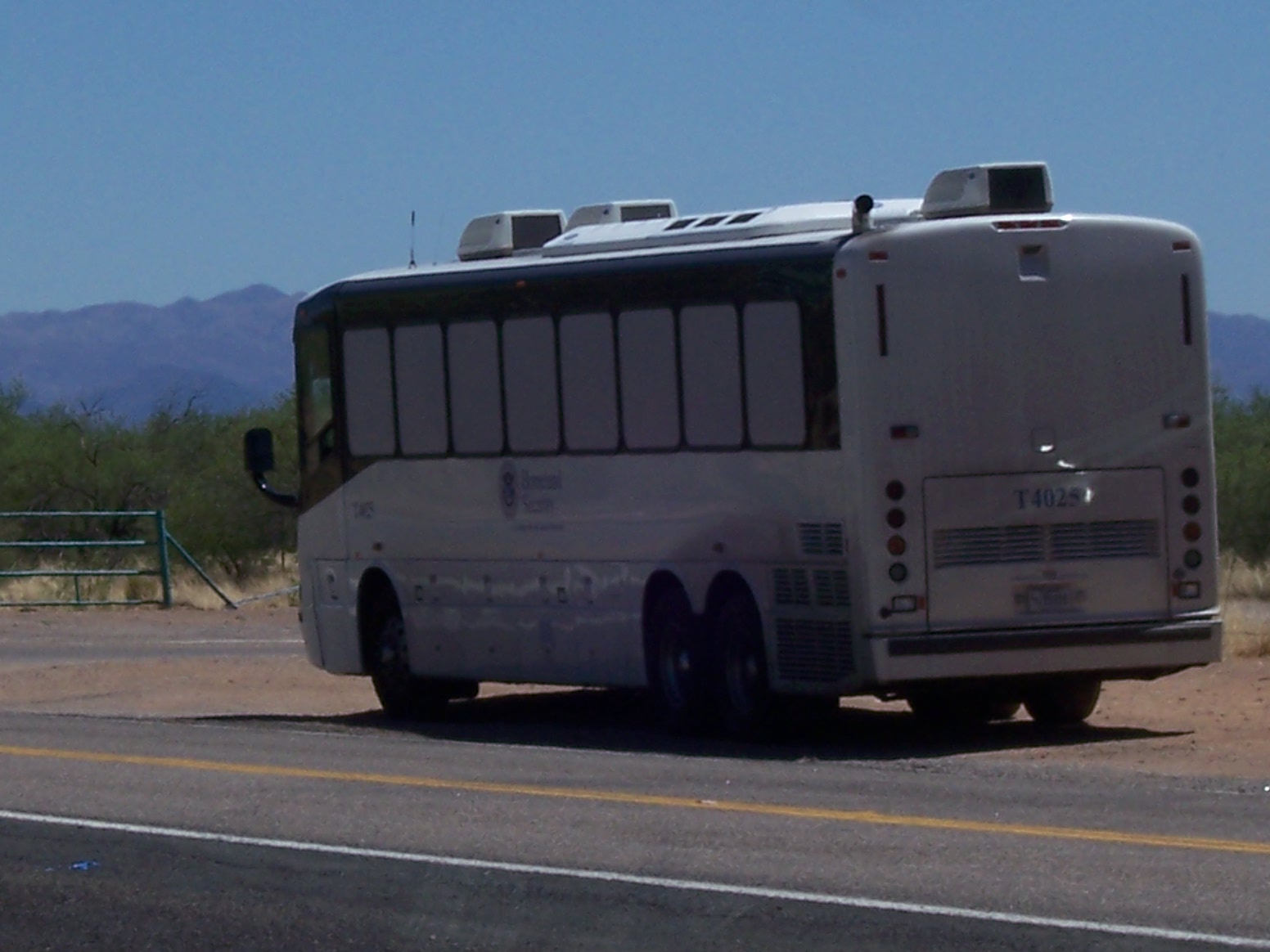 Migrants returned to Mexico are often:
Hungry
Tired
Sleepy
Injured
Sick
Without family
Without possessions
Without hope
Migrant Status, Inc.                                                                        Tucson, Arizona, USA
CHILDREN AND YOUTH HURT BY TRAINS, WALLS, ….
Efren came to Arizona to work in Phoenix with his uncle.  Both legs were cut off by the wheels of the train he was on.
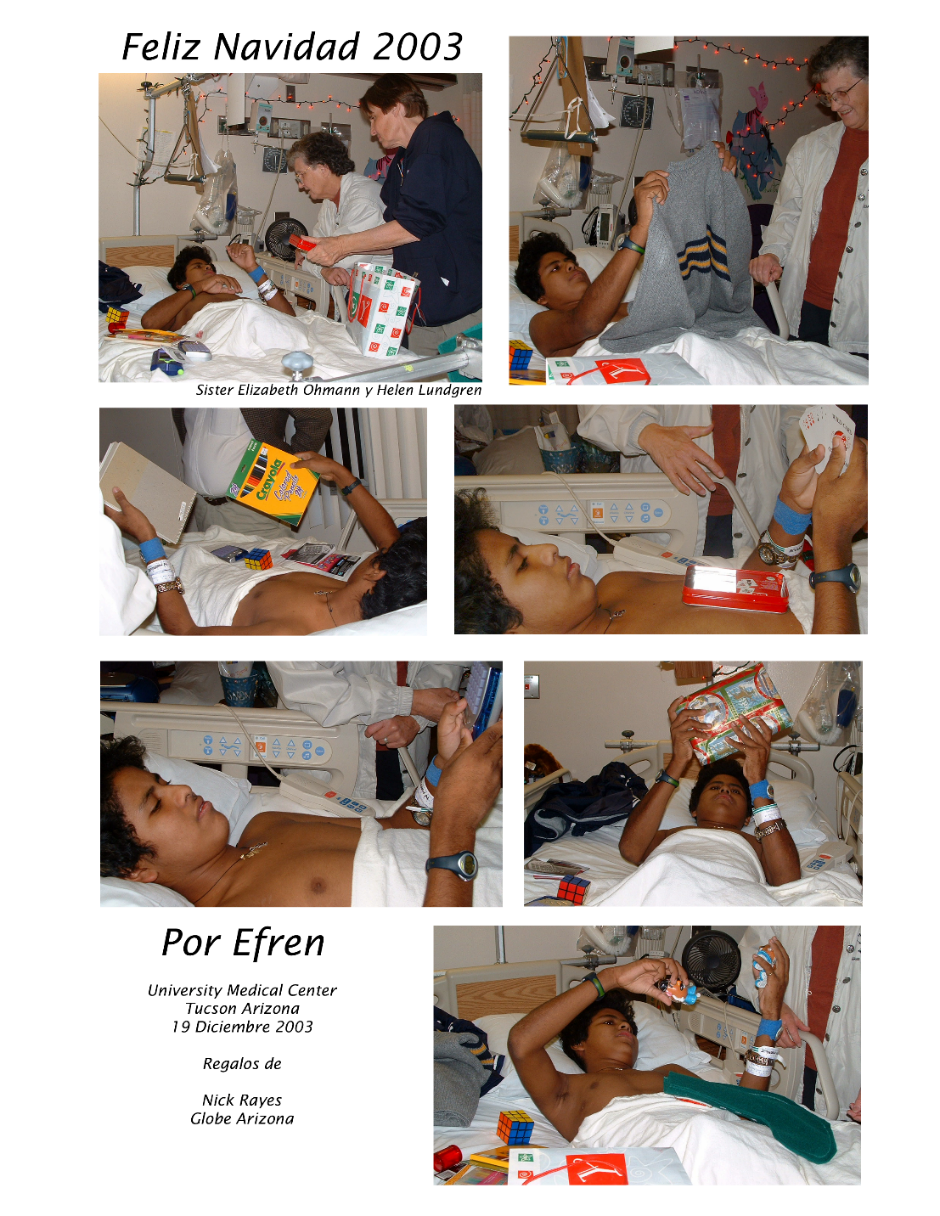 Migrant Status, Inc.                                                                        Tucson, Arizona, USA
MEN, WOMEN, AND CHILDREN IN MASS GRAVES
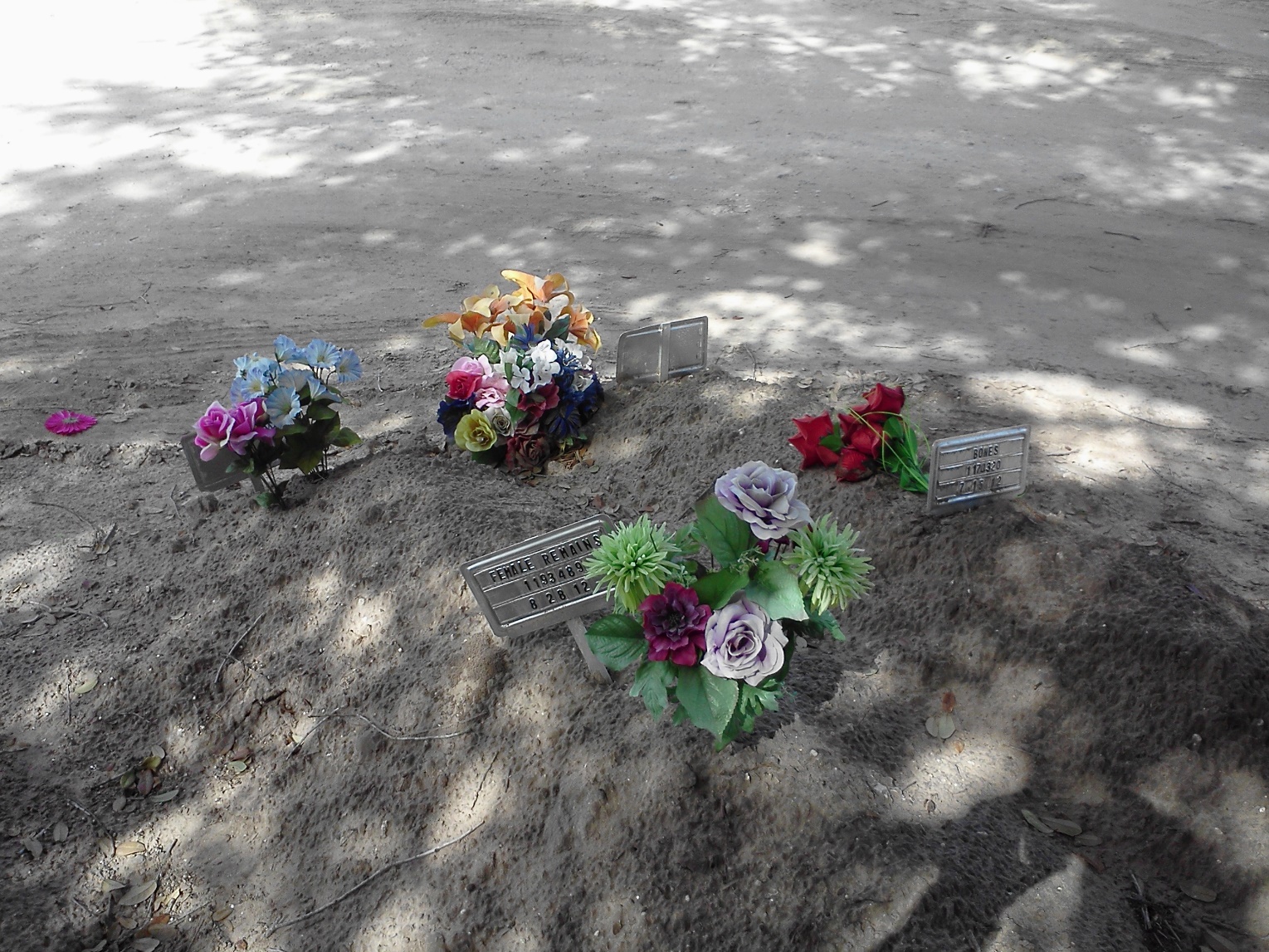 Migrant Status, Inc.                                                                        Tucson, Arizona, USA
BODY FLUIDS STAIN THE GROUND
Three migrants from Guatemala were killed because they refused to pay coyotes for crossing the Tohono O’Odham Nation Lands.
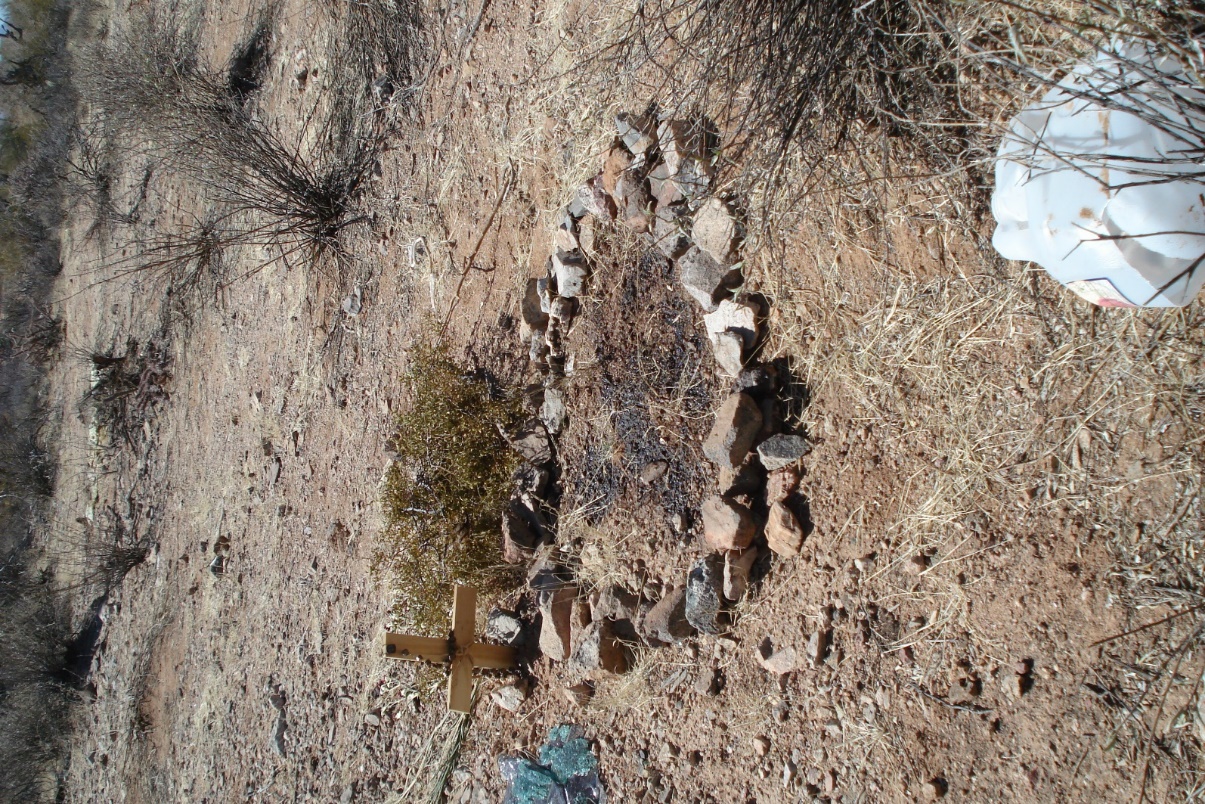 Migrant Status, Inc.                                                                        Tucson, Arizona, USA
BORDER PATROL WILL RE-NAME THINGS TO COMPLY
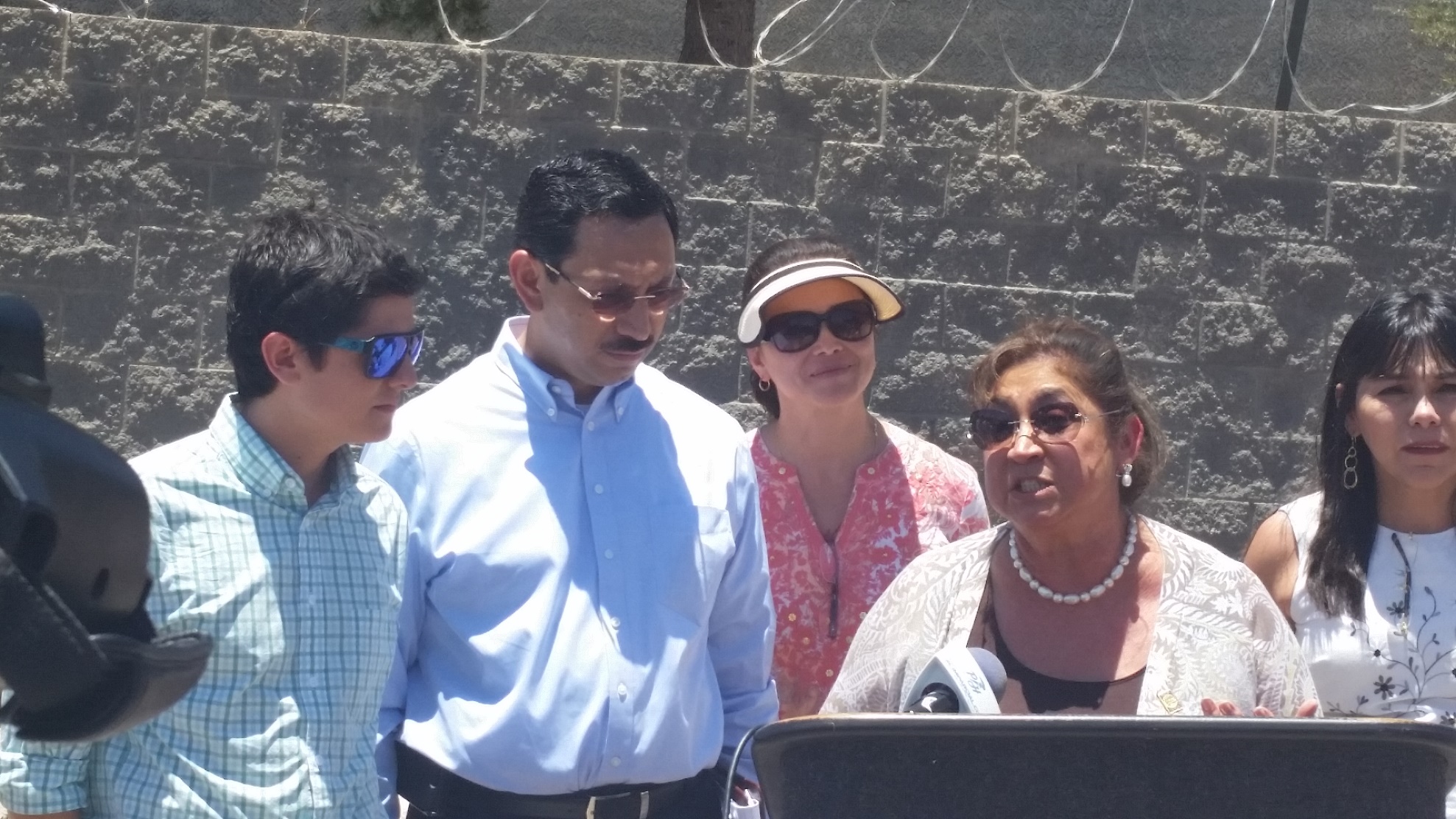 Former First Lady of Guatemala visiting child detention facility re-named processing center.
Migrant Status, Inc.                                                                        Tucson, Arizona, USA
CHILD ASLEEP ON SHELTER FLOOR IN MEXICO 3 MILES AWAY
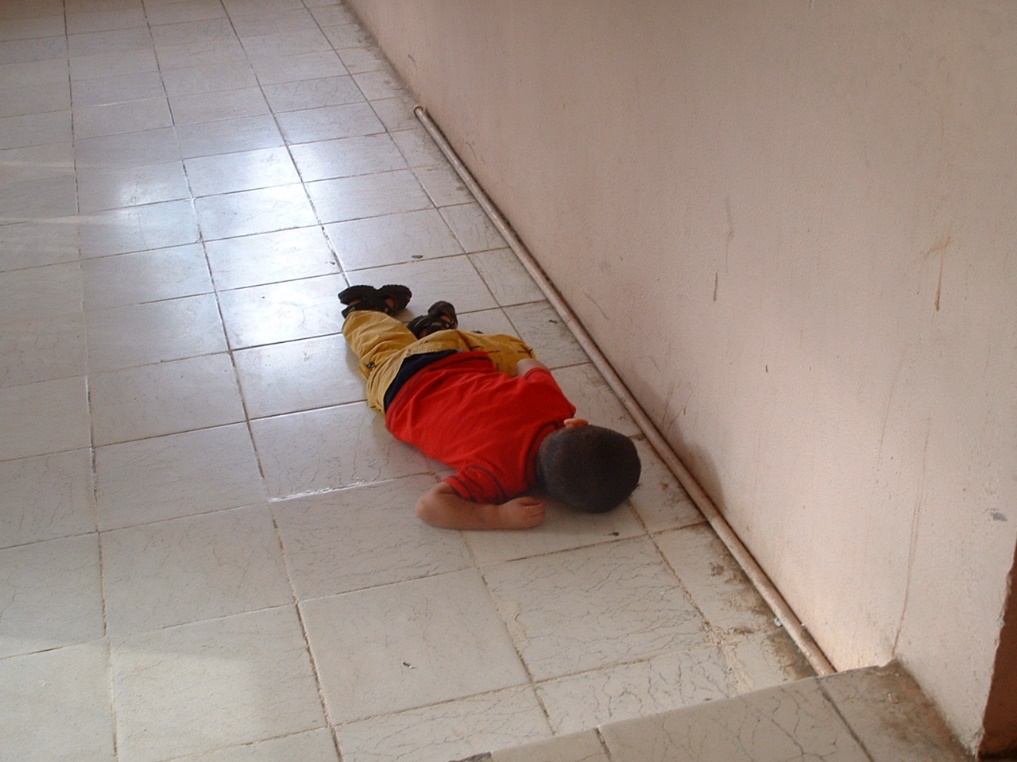 Migrant Status, Inc.                                                                        Tucson, Arizona, USA
MANY GROUPS IN THE USA DO TRY TO HELP MIGRANTS:
NON-GOVERNMENTAL ORGANIZATIONS
CIVIL SOCIETY
HUMANITARIAN GROUPS
HUMAN RIGHTS GROUPS
CONGREGATIONS AND DENOMINATIONS
UNIVERSITIES
INDIVIDUAL CITIES AND COUNTIES
Migrant Status, Inc.                                                                        Tucson, Arizona, USA
MIGRANTS WARNED OF EXPLICIT DANGER
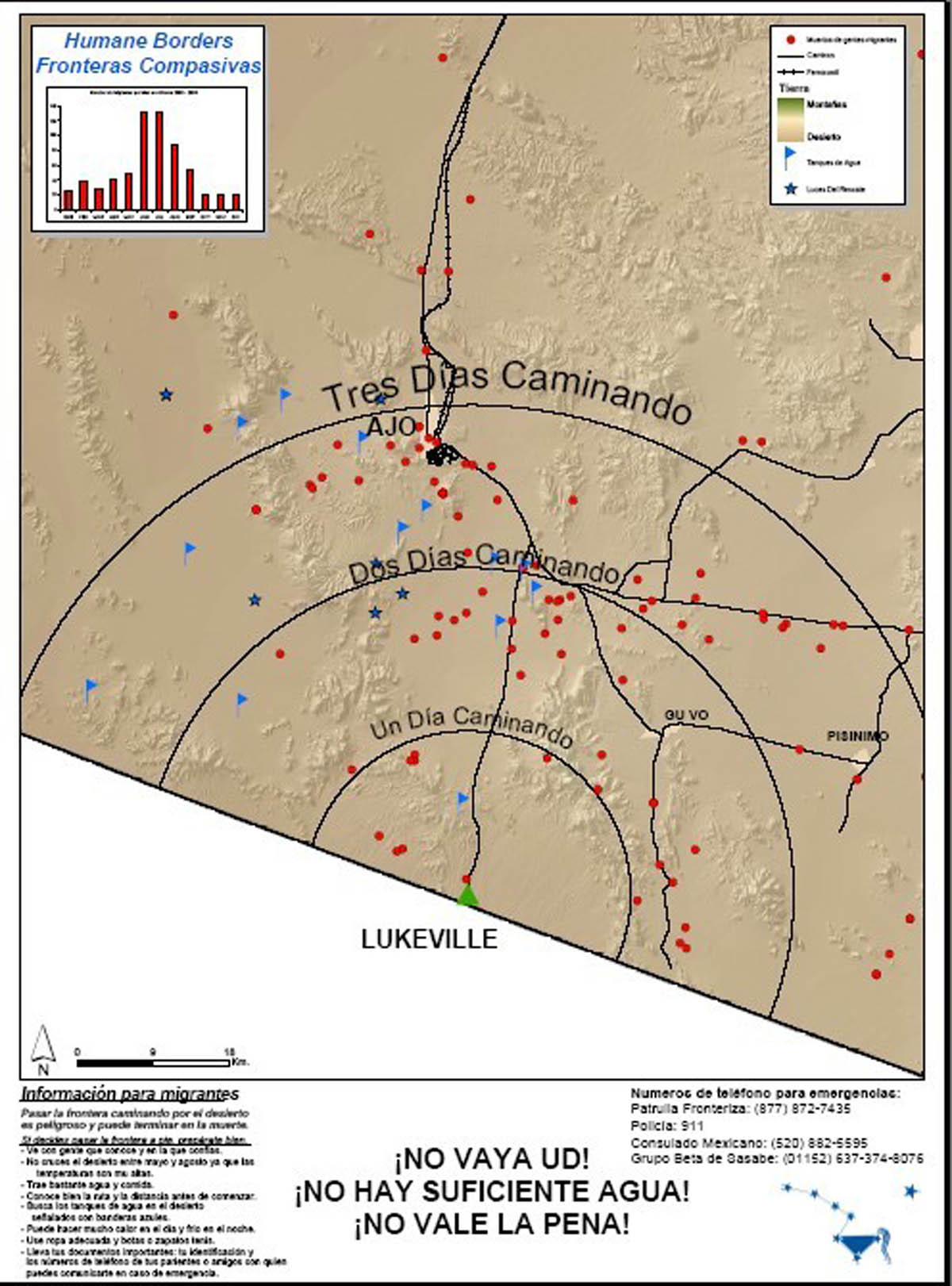 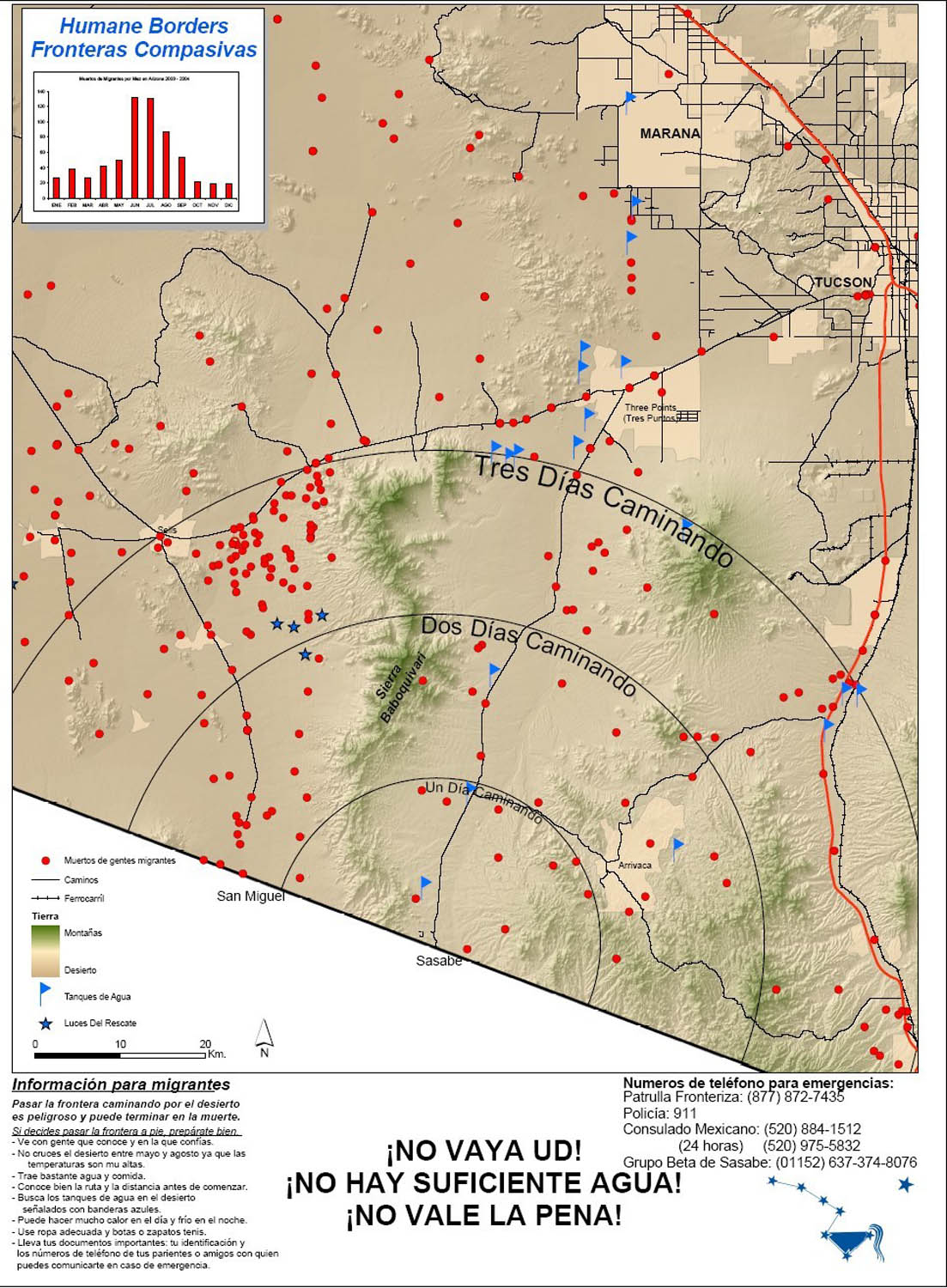 Migrant Status, Inc.                                                                        Tucson, Arizona, USA
Migrant Status, Inc.                                                                        Tucson, Arizona, USA
Migrant Status, Inc.                                                                        Tucson, Arizona, USA
Migrant Status, Inc.                                                                        Tucson, Arizona, USA
Migrant Status, Inc.                                                                        Tucson, Arizona, USA
Migrant Status, Inc.                                                                        Tucson, Arizona, USA
Migrant Status, Inc.                                                                        Tucson, Arizona, USA
Migrant Status, Inc.                                                                        Tucson, Arizona, USA
Migrant Status, Inc.                                                                        Tucson, Arizona, USA
Migrant Status, Inc.                                                                        Tucson, Arizona, USA